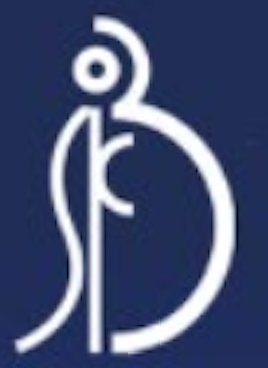 SPRING MEETING SICOB 2025                                                                                                     VENEZIA 13 -14 MAGGIO 2025
OBESITÁ, CHIRURGIA BARIATRICA E REFLUSSO

MBS & GERD: TOOL DIAGNOSTICI
E OPZIONI TERAPEUTICHE
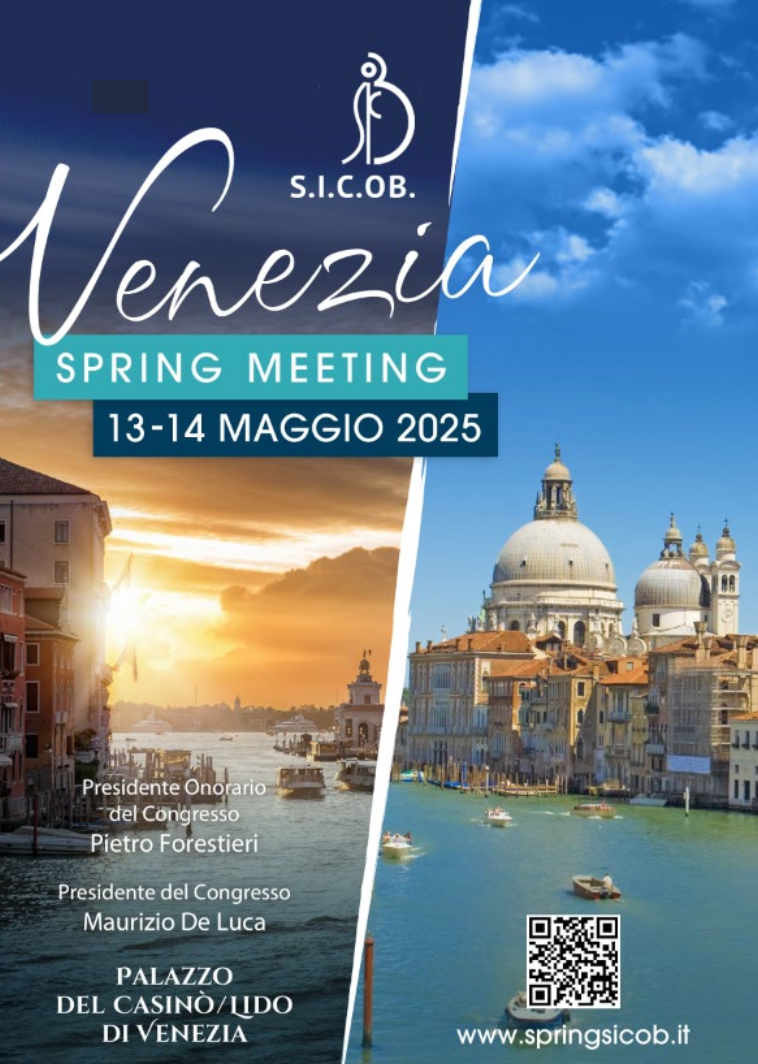 Giuseppe Galloro



Università di Napoli Federico II
Dipartmento di Medicina Clinica e Chirurgia

UOC di Chirurgia Endoscopica - PO di Endoscopia Bariatrica
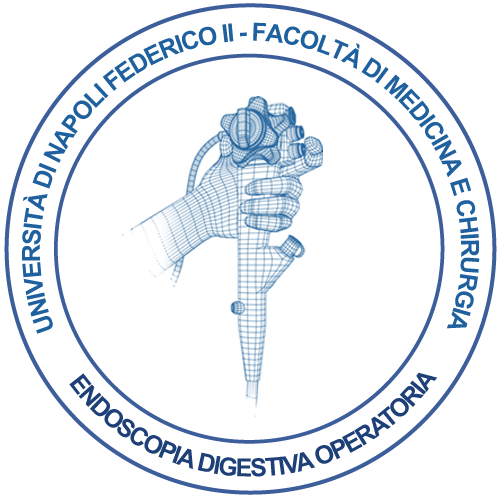 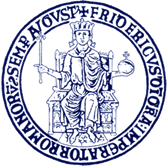 SPRING MEETING SICOB 2025                                                                                                                           Venezia 13 -14 maggio 2025  
OBESITÁ, CHIRURGIA BARIATRICA E REFLUSSO

MBS & GERD: TOOL DIAGNOSTICI E OPZIONI TERAPEUTICHE
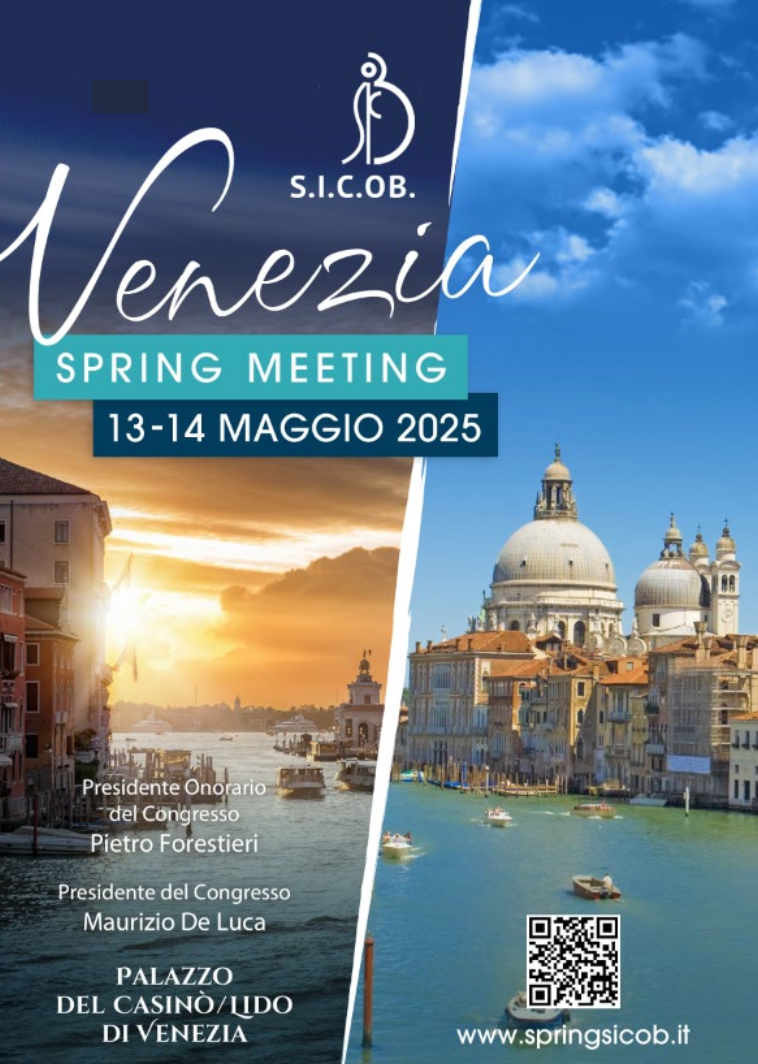 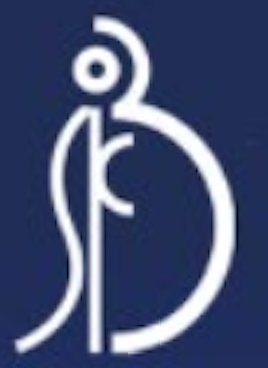 DICHIARAZIONE DI CONFLITTO DI INTERESSI
NESSUN CONFLITTO DI INTERESSI
DA DICHIARARE
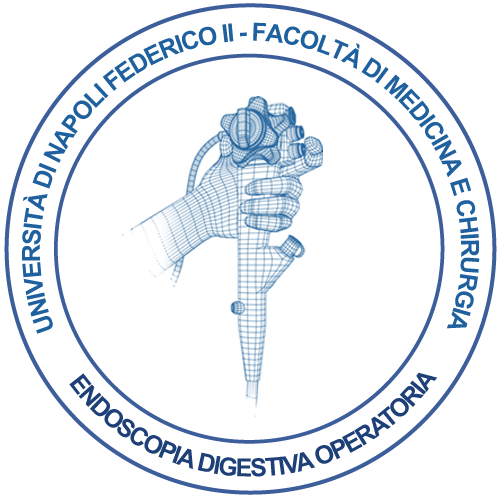 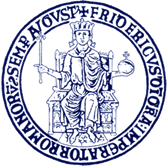 Università di Napoli Federico II - Scuola di Medicina e Chirurgia
UOC di Chirurgia Endoscopica
G. Galloro
SPRING MEETING SICOB 2025                                                                                                                           Venezia 13 -14 maggio 2025  
OBESITÁ, CHIRURGIA BARIATRICA E REFLUSSO

MBS & GERD: TOOL DIAGNOSTICI E OPZIONI TERAPEUTICHE
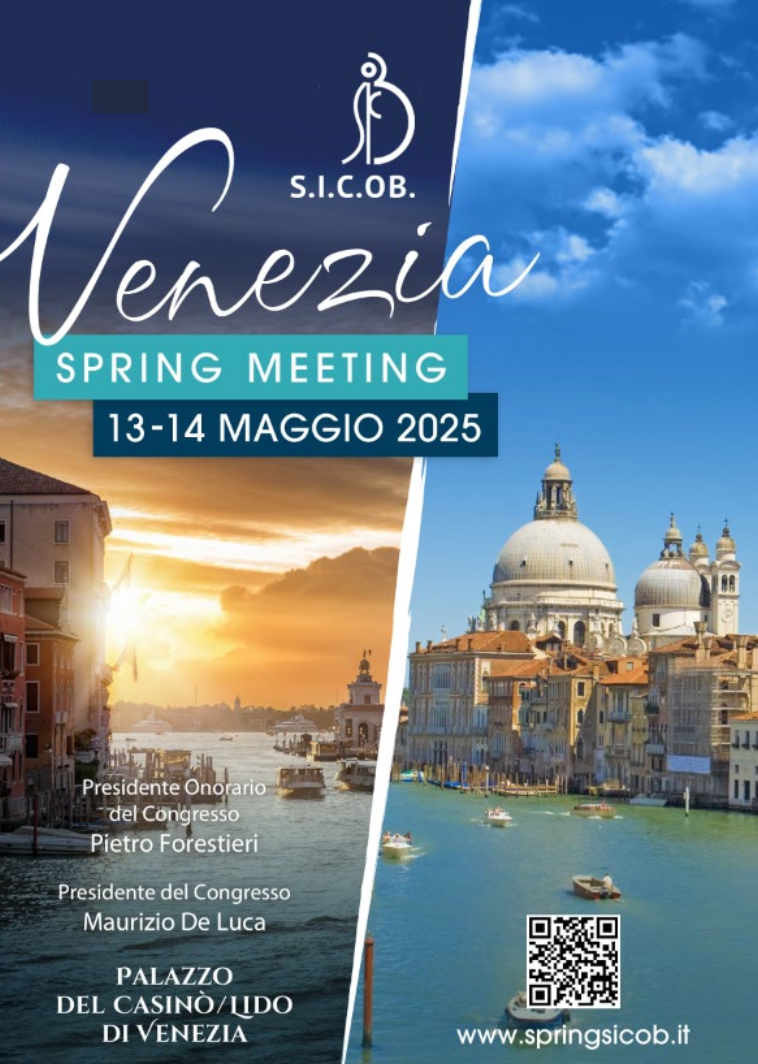 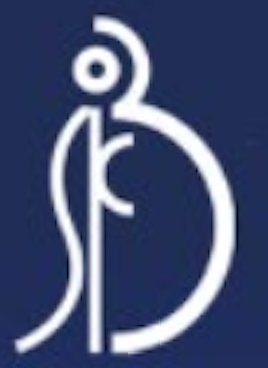 DEFINIZIONE DI GERD
Una definizione univoca e condivisa di GERD è difficile da trovare
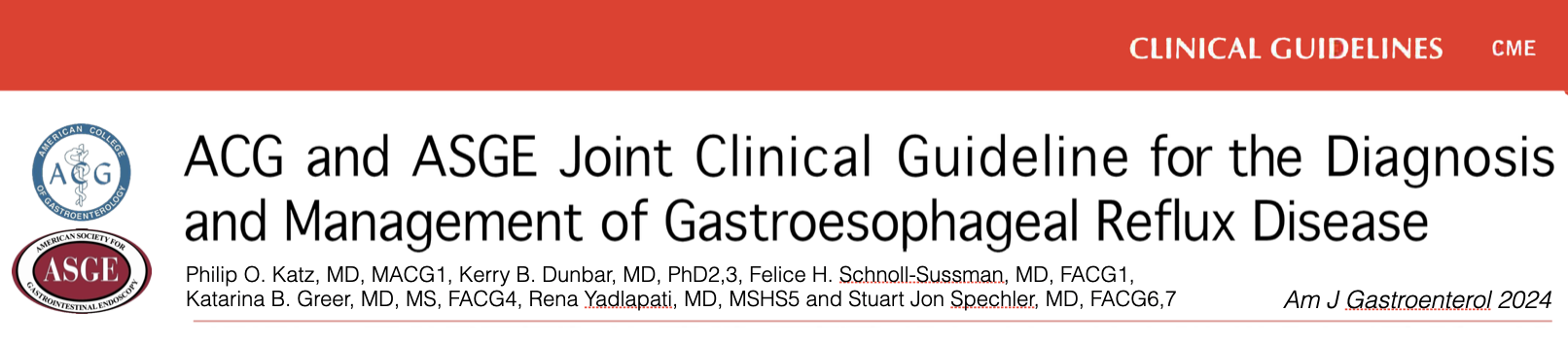 Condizione in cui il reflusso di contenuto gastrico in esofago provoca sintomi e/o complicanze 
 GERD è definito oggettivamente
  - dalla presenza di lesioni mucose caratteristiche osservate all’endoscopia (secondo L. A.)
  - da un'esposizione esofagea anomala all'acido dimostrata da uno studio funzionale esofageo
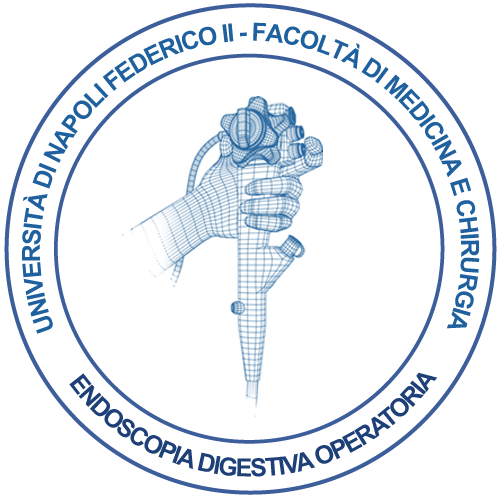 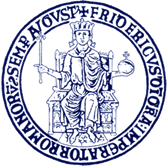 Università di Napoli Federico II - Scuola di Medicina e Chirurgia
UOC di Chirurgia Endoscopica
G. Galloro
SPRING MEETING SICOB 2025                                                                                                                           Venezia 13 -14 maggio 2025  
OBESITÁ, CHIRURGIA BARIATRICA E REFLUSSO

MBS & GERD: TOOL DIAGNOSTICI E OPZIONI TERAPEUTICHE
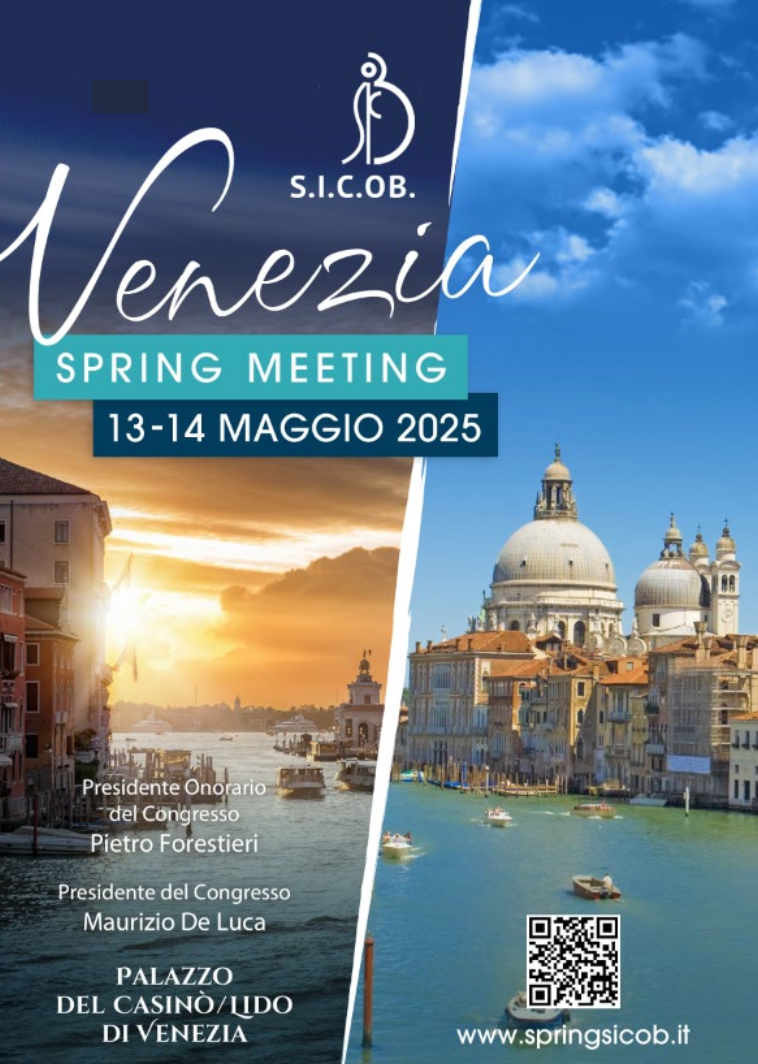 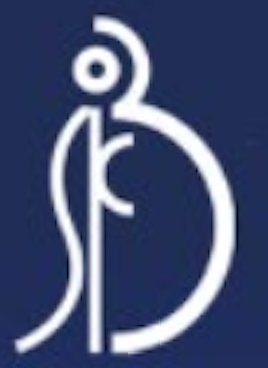 QUALI I TOOLS DIAGNOSTICI
A NOSTRA DISPOSIZIONE?
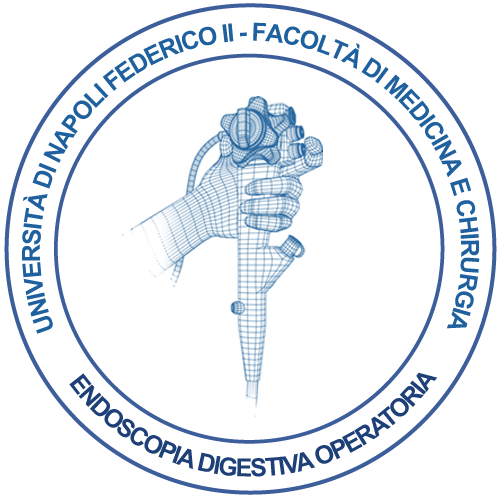 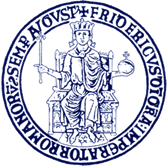 Università di Napoli Federico II - Scuola di Medicina e Chirurgia
UOC di Chirurgia Endoscopica
G. Galloro
SPRING MEETING SICOB 2025                                                                                                                           Venezia 13 -14 maggio 2025  
OBESITÁ, CHIRURGIA BARIATRICA E REFLUSSO

MBS & GERD: TOOL DIAGNOSTICI E OPZIONI TERAPEUTICHE
NORMALE
ALTRA CAUSA
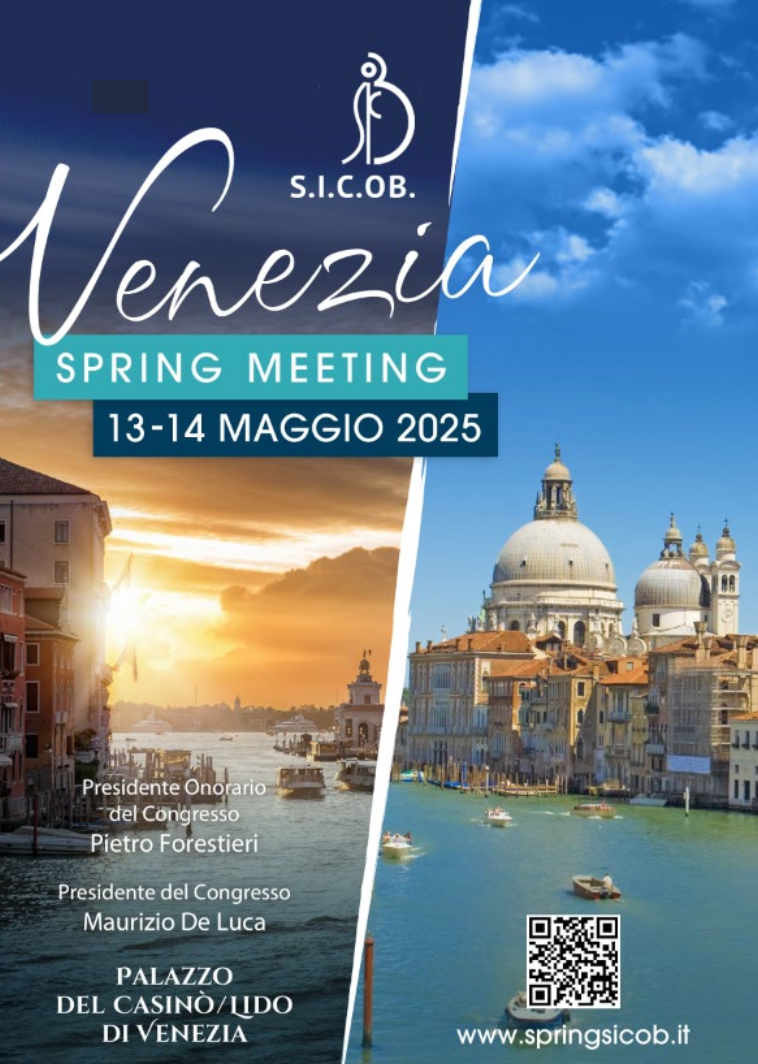 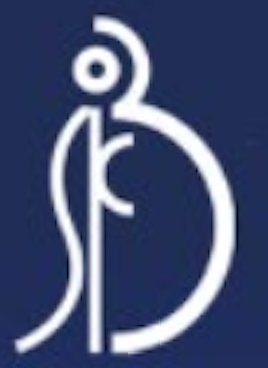 HEARTBURN - REGURGITATION 

NO SINTOMI DI ALLARME
ETÁ < 40 ANNI
HEARTBURN - REGURGITATION 

SINTOMI DI ALLARME
ETÁ > 40 ANNI
NO SCOMPARSA SINTOMI
SCOMPARSA SINTOMI
INTERRUZIONE PPI TEST
PPI TEST PER 8 SETTIMANE
RECIDIVA SINTOMI
ANORMALE
NERD CONFERMATA
ERD
CONFERMATA
STUDIO
FUNZIONALE
EGDS NEGATIVA
EGDS
LA
a, b, c, d

BARRETT
EGDS
OFF PPI 4 SETTIMANE
PERCORSO DIAGNOSTICO DI GERD
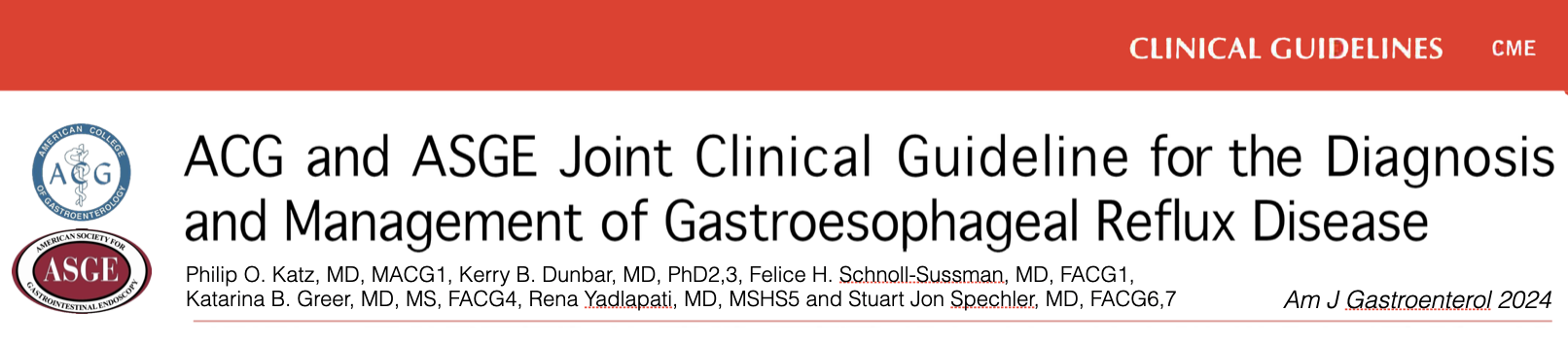 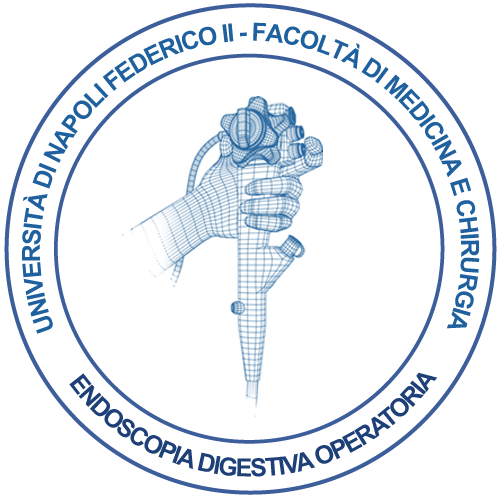 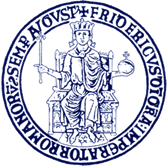 Università di Napoli Federico II - Scuola di Medicina e Chirurgia
UOC di Chirurgia Endoscopica
G. Galloro
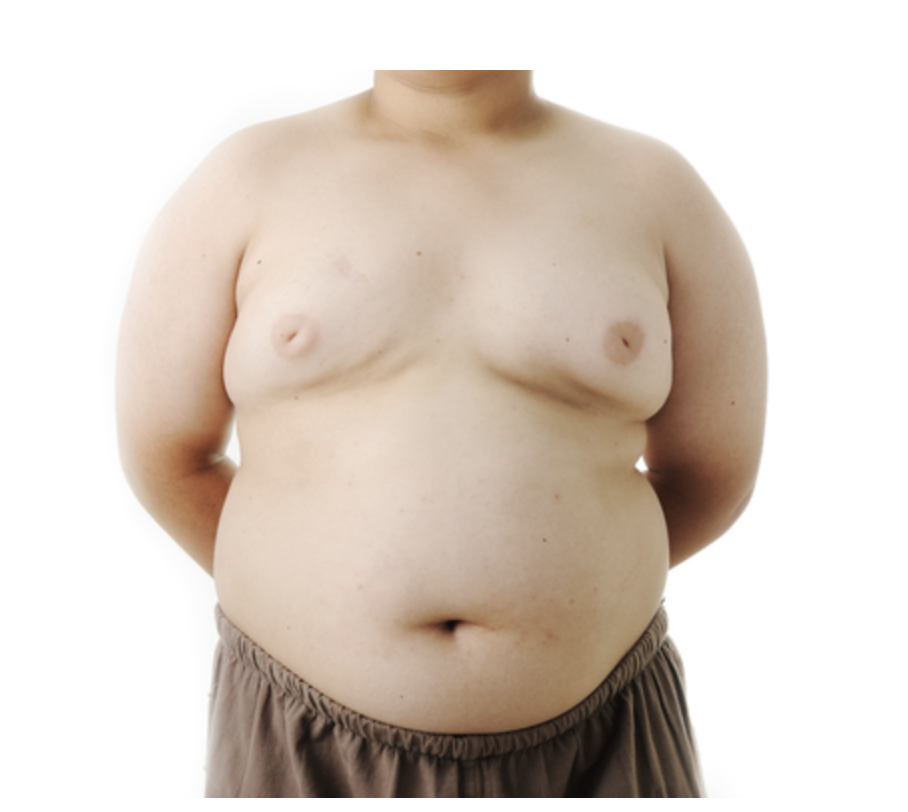 SPRING MEETING SICOB 2025                                                                                                                           Venezia 13 -14 maggio 2025  
OBESITÁ, CHIRURGIA BARIATRICA E REFLUSSO

MBS & GERD: TOOL DIAGNOSTICI E OPZIONI TERAPEUTICHE
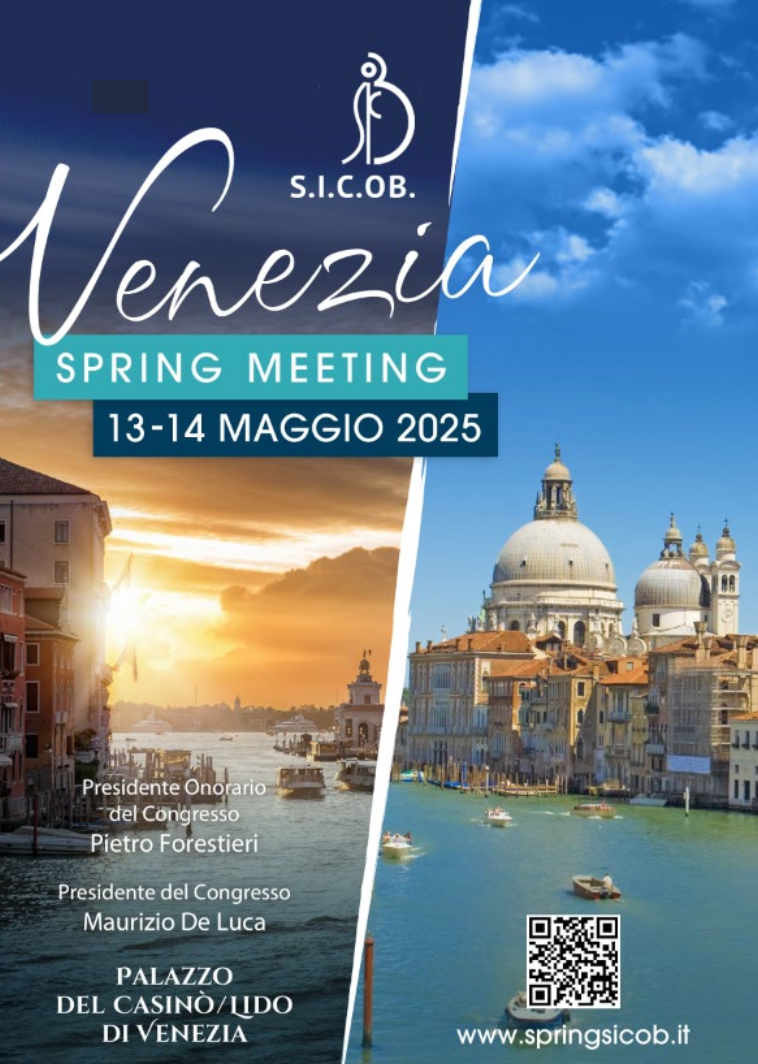 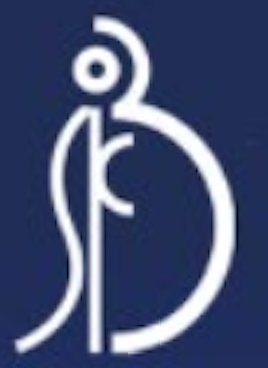 IL PROBLEMA GERD
É MOLTO SENTITO
IN SOGGETTI OBESI
SIA PRIMA CHE DOPO MBS
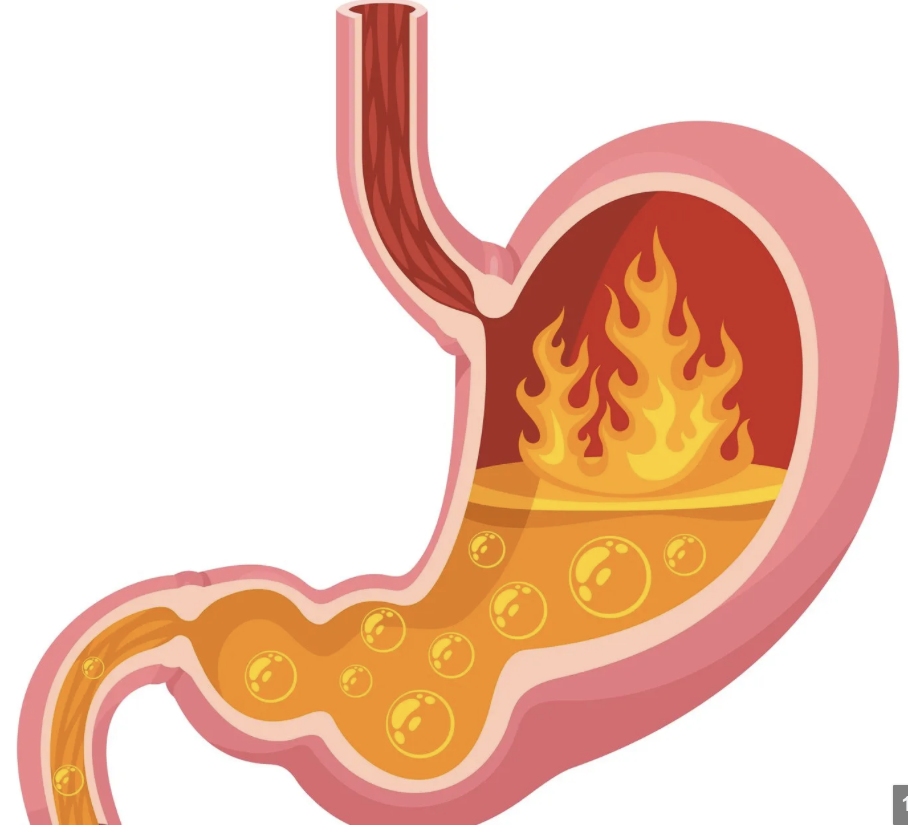 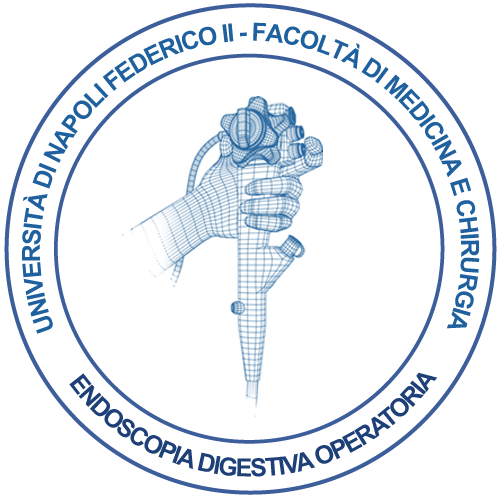 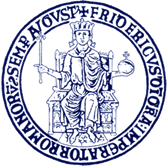 Università di Napoli Federico II - Scuola di Medicina e Chirurgia
UOC di Chirurgia Endoscopica
G. Galloro
ALTA PREVALENZA DI GERD E SUE COMPLICANZE IN PZ OBESI
GERD IN PZ OBESI OPERATI DI CHIRURGIA BARIATRICA INFICIA LA QUALITÁ DI VITA
L’IMPATTO DELLA MBS SU GERD
NON É SEMPRE LO STESSO
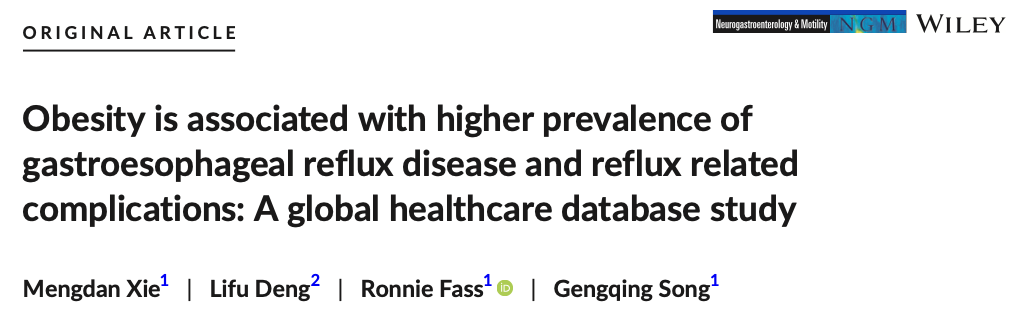 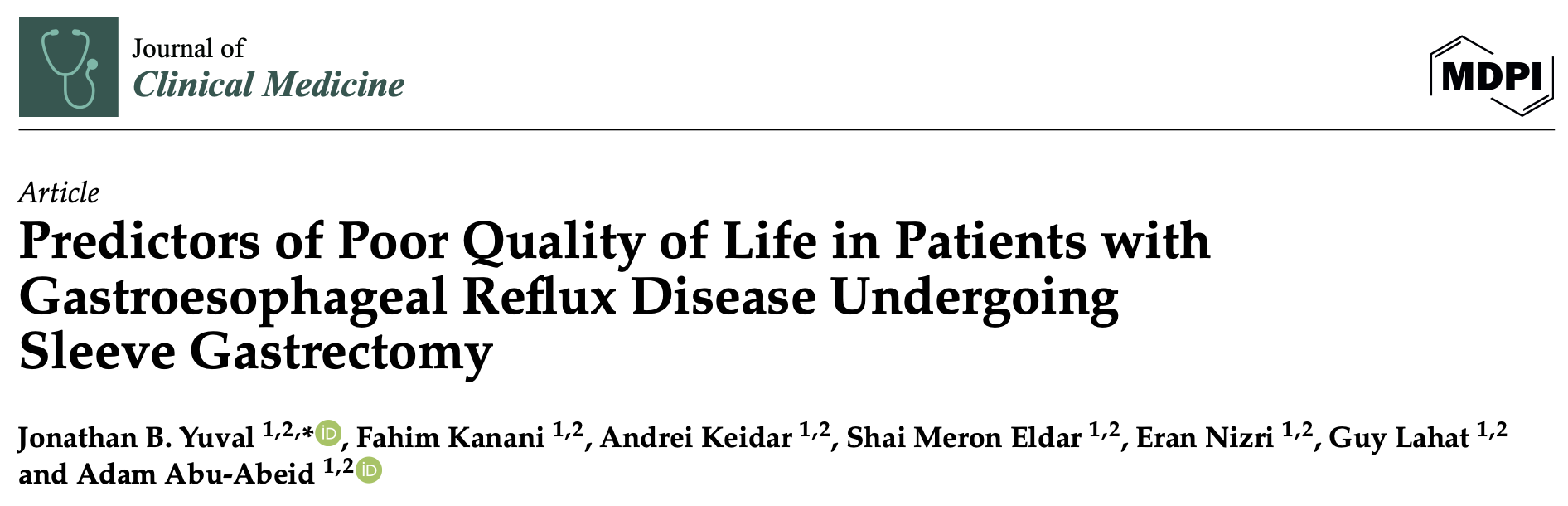 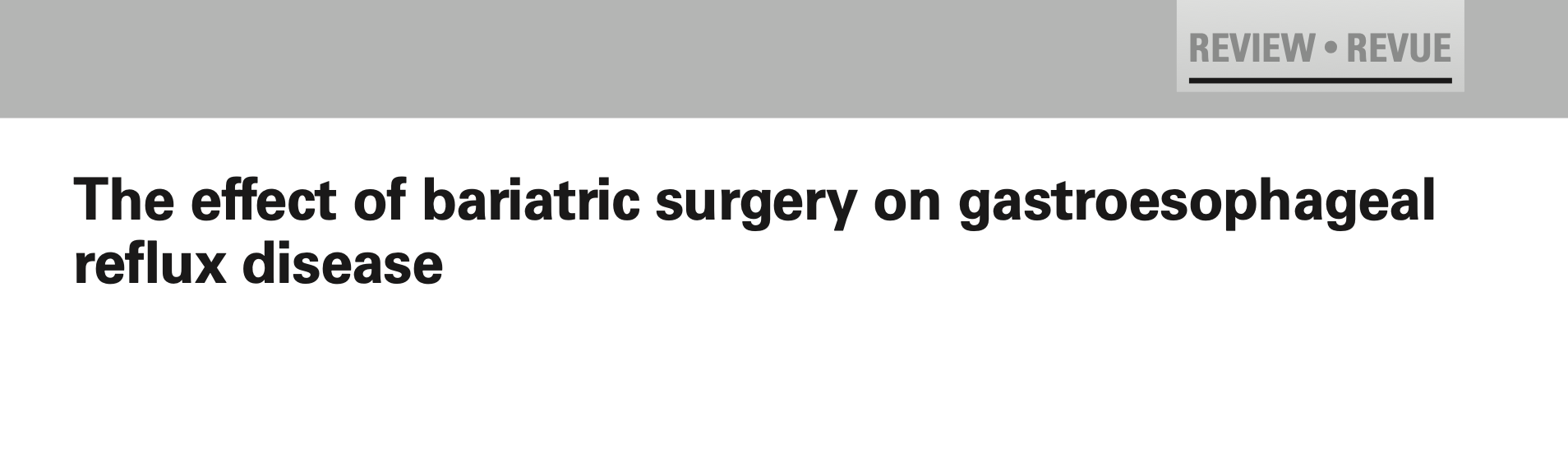 SPRING MEETING SICOB 2025                                                                                                                           Venezia 13 -14 maggio 2025  
OBESITÁ, CHIRURGIA BARIATRICA E REFLUSSO

MBS & GERD: TOOL DIAGNOSTICI E OPZIONI TERAPEUTICHE
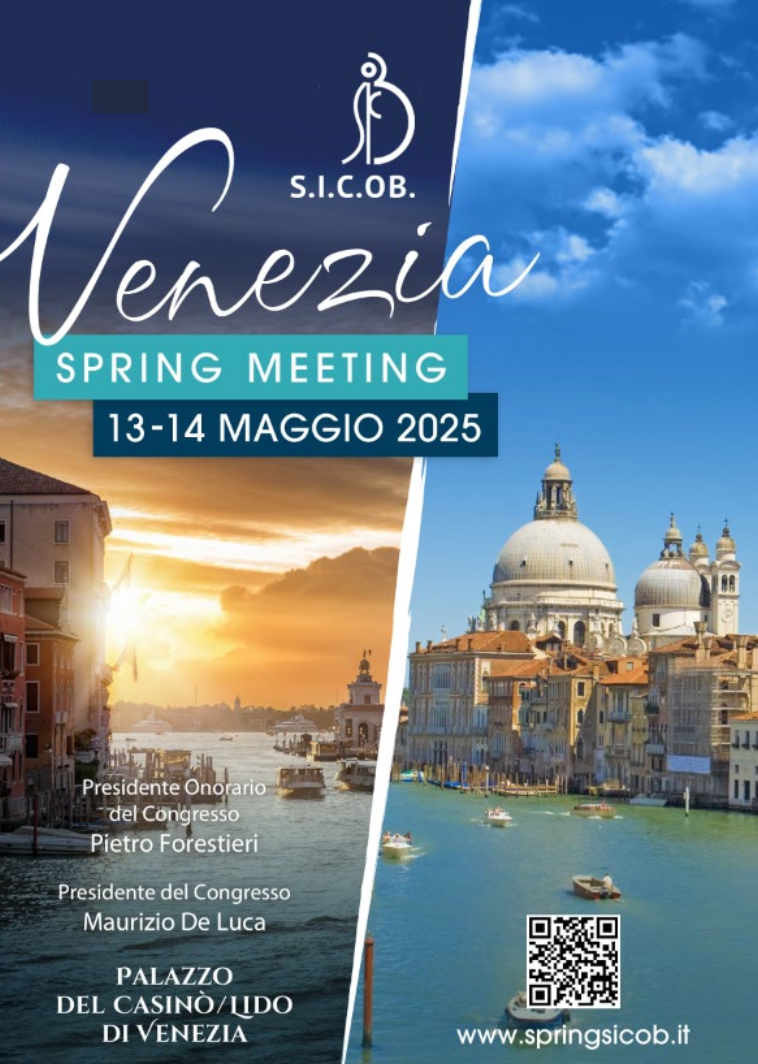 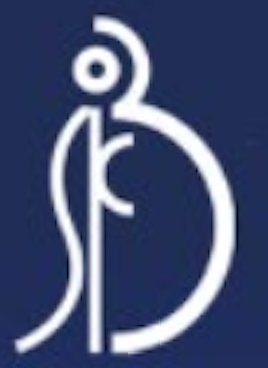 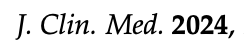 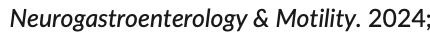 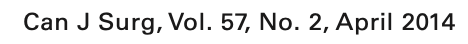 PERCHÉ …
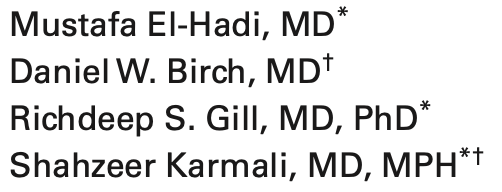 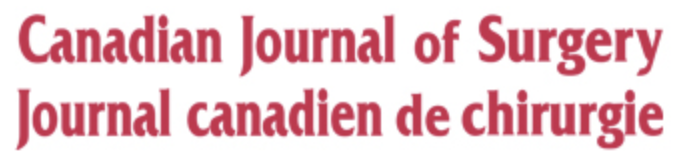 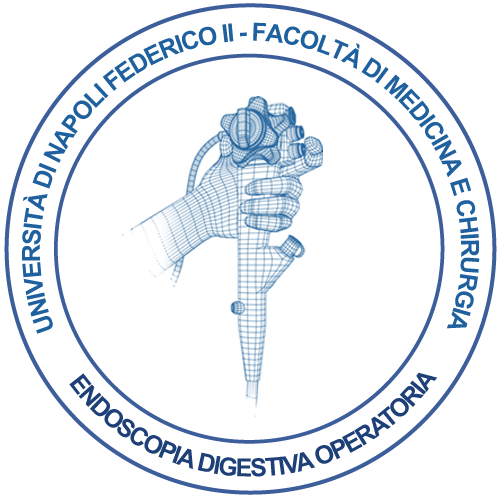 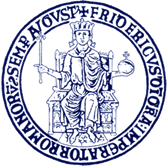 Università di Napoli Federico II - Scuola di Medicina e Chirurgia
UOC di Chirurgia Endoscopica
G. Galloro
?
SPRING MEETING SICOB 2025                                                                                                                           Venezia 13 -14 maggio 2025  
OBESITÁ, CHIRURGIA BARIATRICA E REFLUSSO

MBS & GERD: TOOL DIAGNOSTICI E OPZIONI TERAPEUTICHE
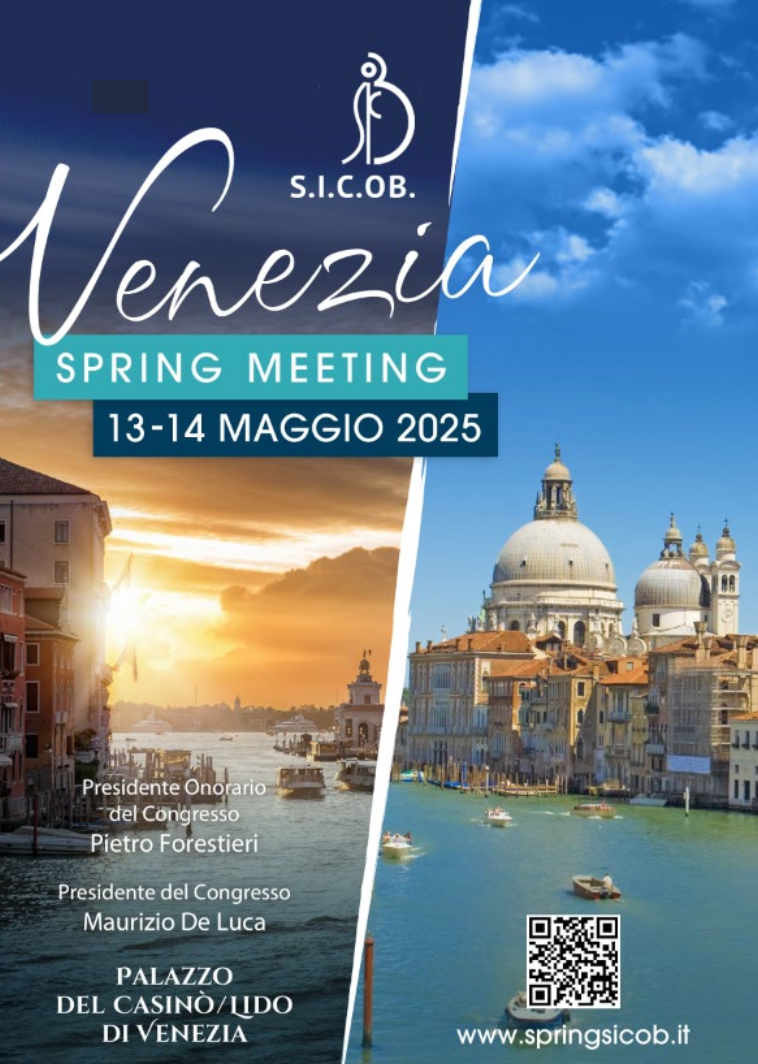 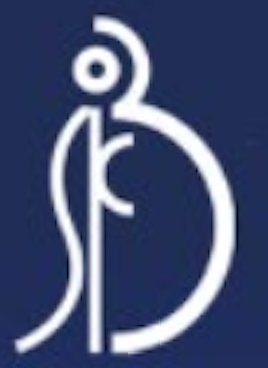 A SECONDA
DELL’INTERVENTO
MIGLIORA
PEGGIORA
GERD
PRE-ESISTENTE
GERD
DE-NOVO
CASISTICHE
PICCOLE
NON
RANDOMIZZATI
STUDI
MONOCENTRICI
POCHI CON
EGDS/PH/MANO
SPESSO CON 
SOLI QLQ
CHIRURGIA BARIATRICA E REFLUSSO
Gli studi che indagano i rapporti tra GERD e MBS sono spesso discordanti
La gran parte di tali studi sono di bassa qualità
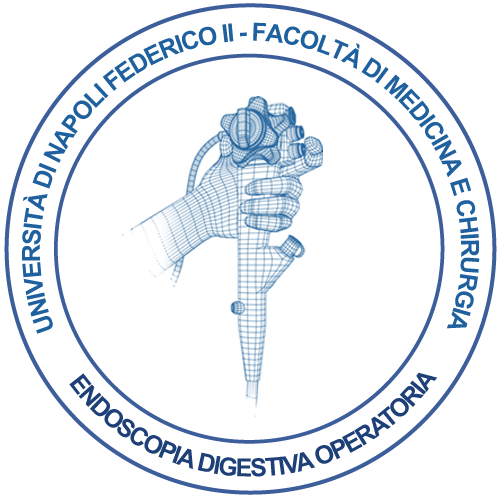 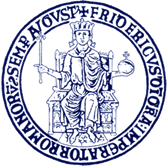 Università di Napoli Federico II - Scuola di Medicina e Chirurgia
UOC di Chirurgia Endoscopica
G. Galloro
MIGLIORAMENTO DEI SINTOMI DA GERD
PEGGIORAMENTO DEI SINTOMI DA GERD
SPRING MEETING SICOB 2025                                                                                                                           Venezia 13 -14 maggio 2025  
OBESITÁ, CHIRURGIA BARIATRICA E REFLUSSO

MBS & GERD: TOOL DIAGNOSTICI E OPZIONI TERAPEUTICHE
MECCANISMI PATOGENETICI IPOTIZZATI
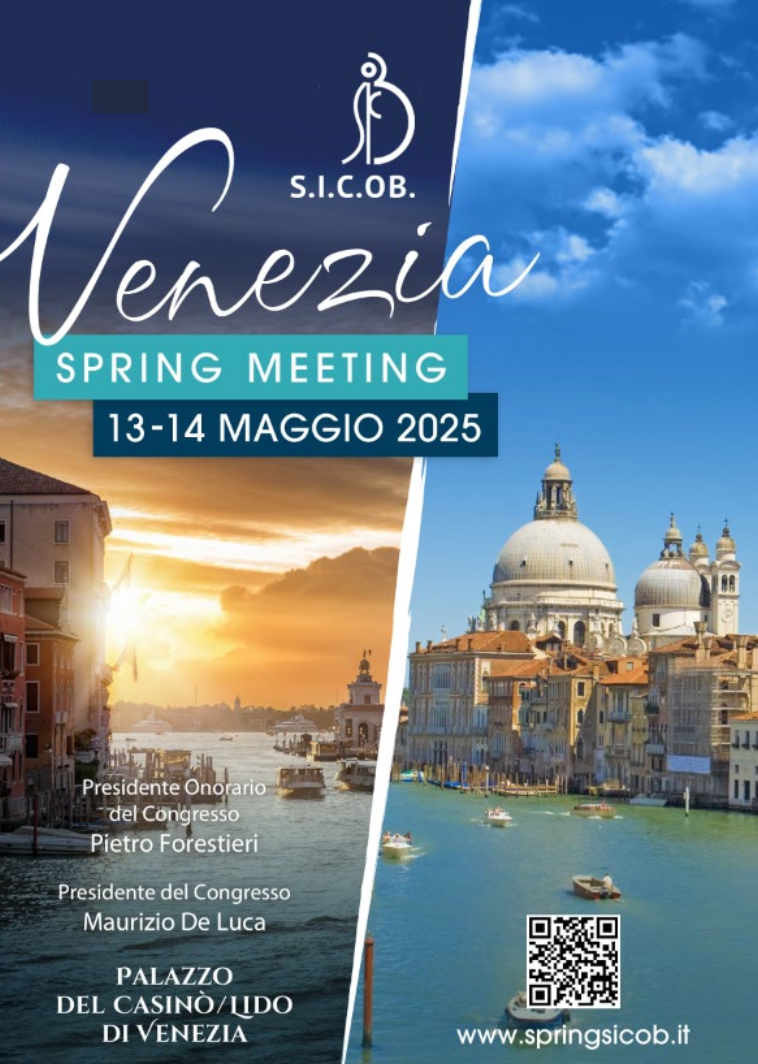 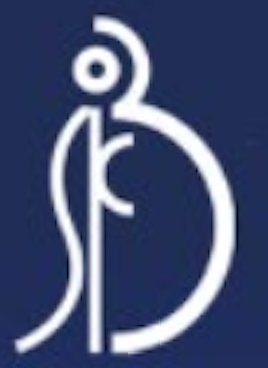 MIGLIORAMENTO DEI
SINTOMI DA GERD
PEGGIORAMENTO DEI
SINTOMI DA GERD
INSORGENZA DI
GERD DE NOVO
RIDUZIONE DEL NUMERO DELLE CELLULE OXINTICHE ACIDO SECERNENTI

ACCELERATO TEMPO DI SVUOTAMENTO GASTRICO

DIMAGRIMENTO POST-OPERATORIO
INTERRUZIONE CHIRURGICA DELL’ANGOLO DI HISS

RIDUZIONE TONO LES (RESEZIONE FIBRE FIONDA)

AUMENTO PRESSIONE NELLA MANICA
CHIRURGIA BARIATRICA E REFLUSSO
I dati a tal proposito sono discordanti e talvolta confusi
 Alcuni risultati propendono per
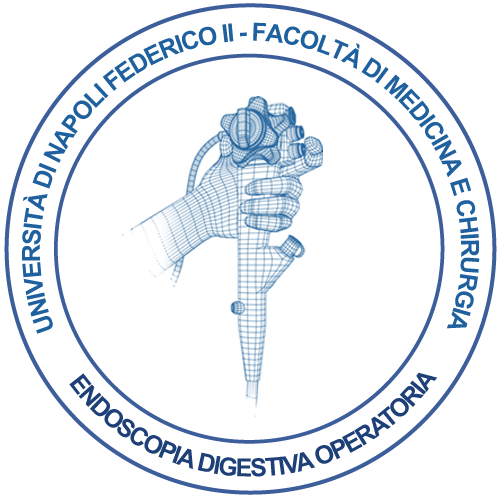 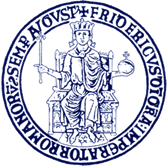 Università di Napoli Federico II - Scuola di Medicina e Chirurgia
UOC di Chirurgia Endoscopica
G. Galloro
40 CON
QLQ
9 CON
QLQ
2 CON
EGDS
6 CON
EGDS
NO
PH / MANO
NO
PH / MANO
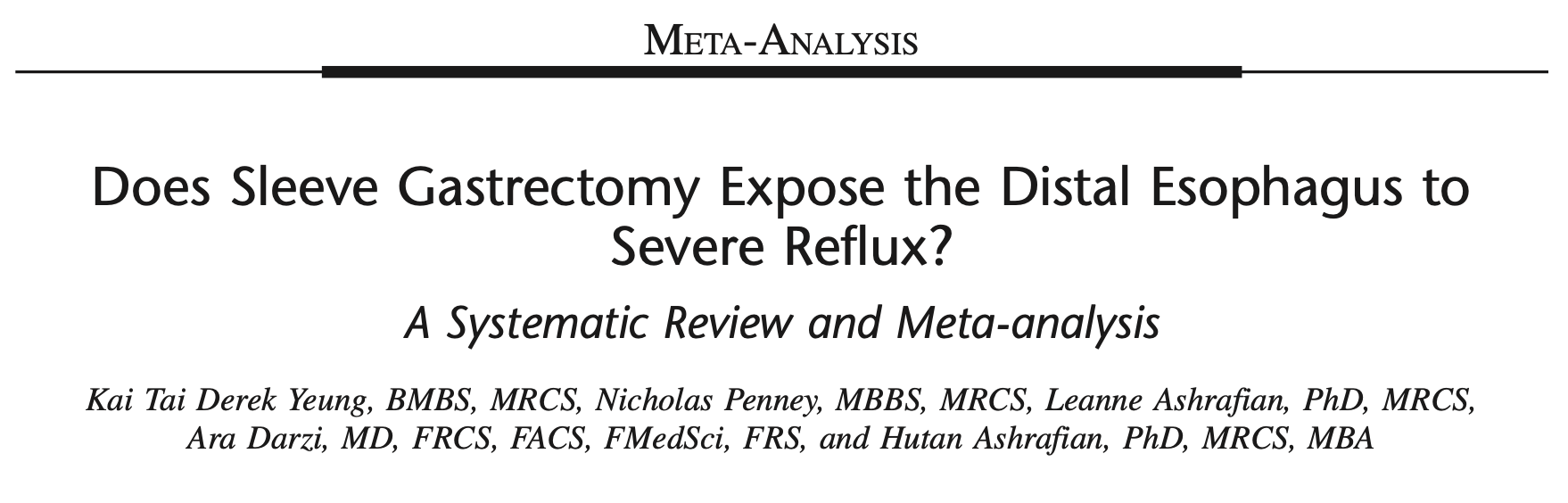 SPRING MEETING SICOB 2025                                                                                                                           Venezia 13 -14 maggio 2025  
OBESITÁ, CHIRURGIA BARIATRICA E REFLUSSO

MBS & GERD: TOOL DIAGNOSTICI E OPZIONI TERAPEUTICHE
46 studi, retrospettivi e di coorte - 10.718 pz valutati con
11 studi - 8092 pz valutati con
NO
PH 7/ MANO
NO
PH 7/ MANO
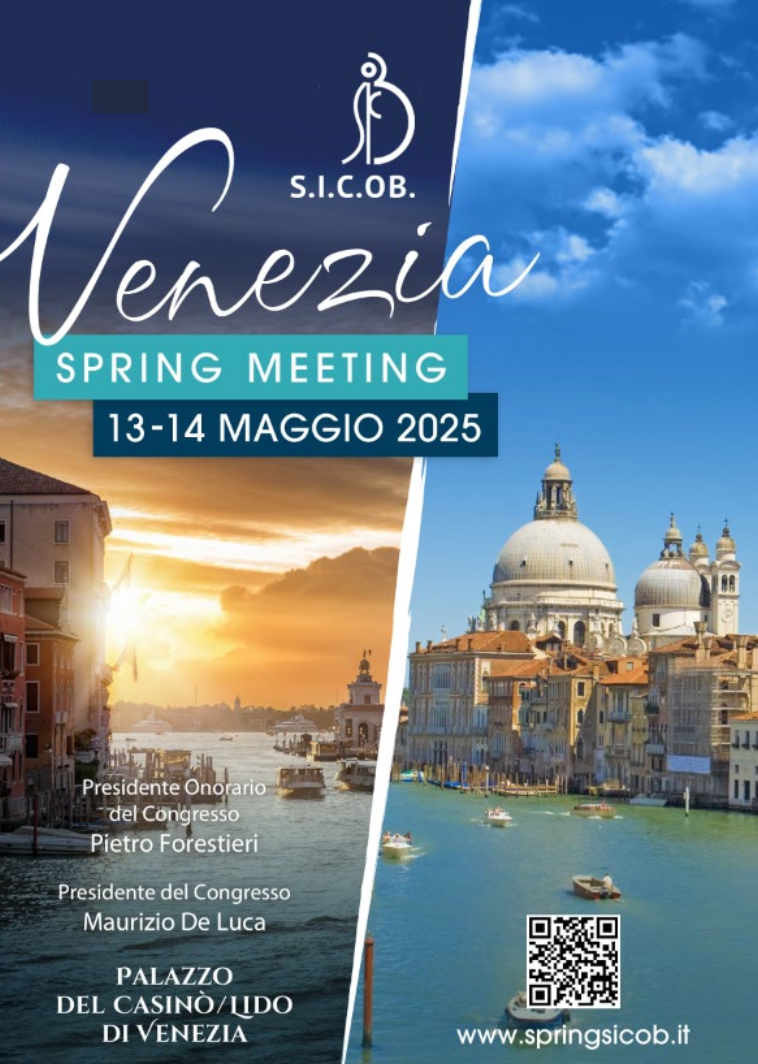 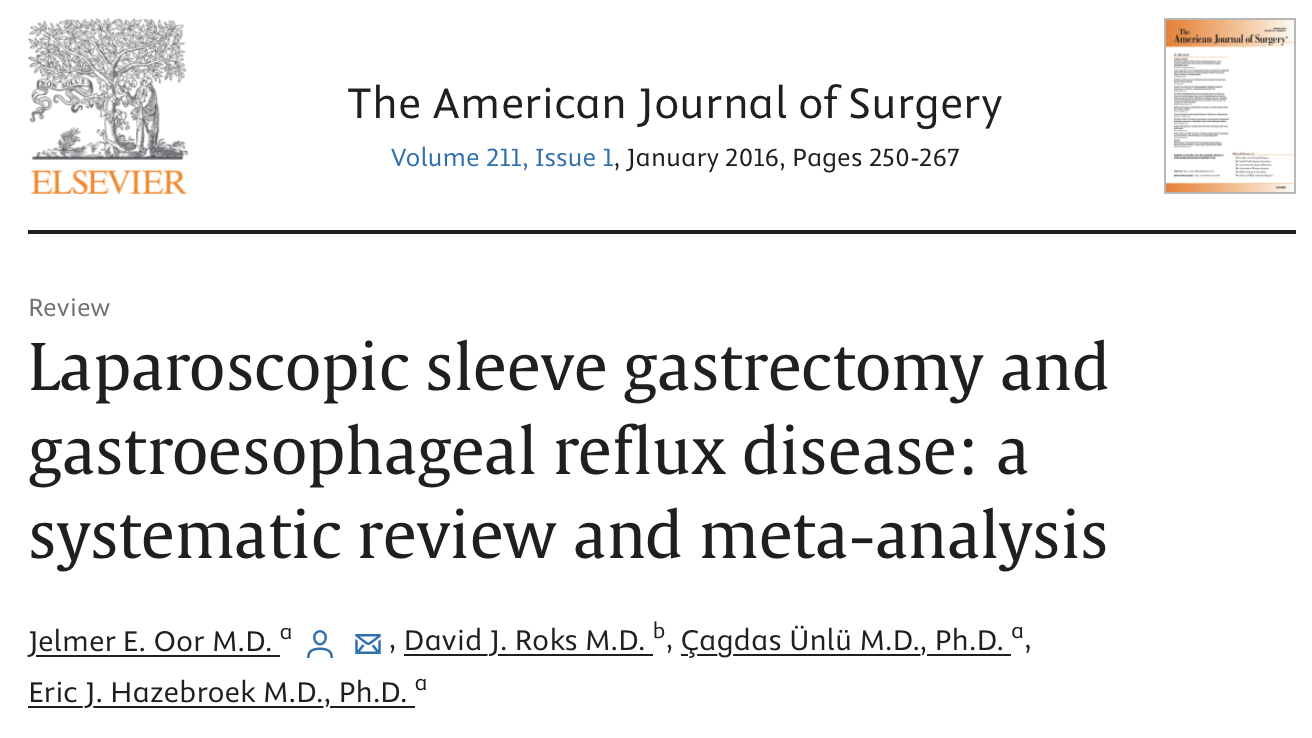 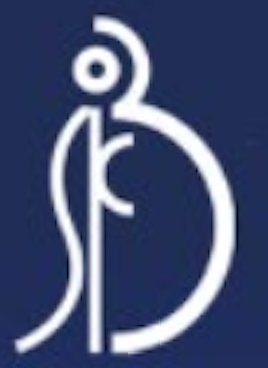 GERD POST LSG
Limiti dello studio dichiarati dagli Autori
     - QLQ non diagnostica reflusso silente, esofago sensibile
     - EGDS vede ERD, ernia natale, complicanze, non NERD
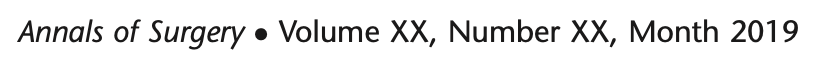 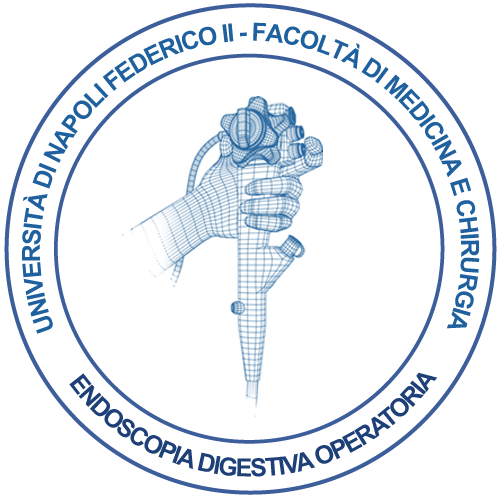 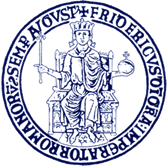 Università di Napoli Federico II - Scuola di Medicina e Chirurgia
UOC di Chirurgia Endoscopica
G. Galloro
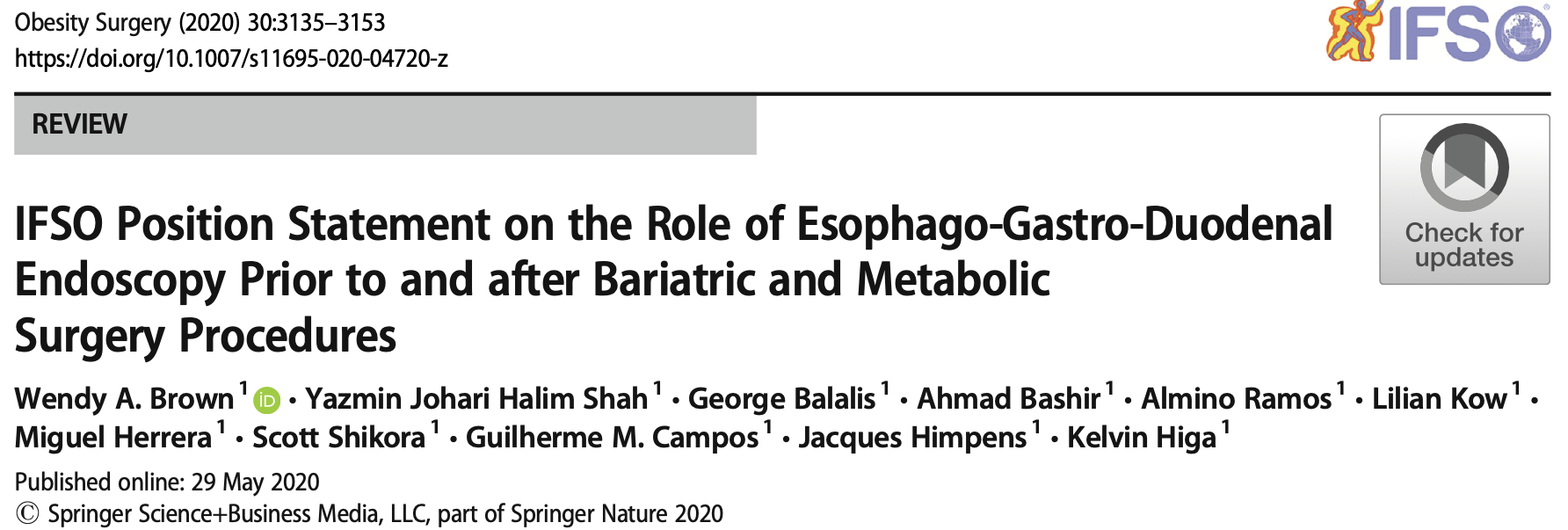 SPRING MEETING SICOB 2025                                                                                                                           Venezia 13 -14 maggio 2025  
OBESITÁ, CHIRURGIA BARIATRICA E REFLUSSO

MBS & GERD: TOOL DIAGNOSTICI E OPZIONI TERAPEUTICHE
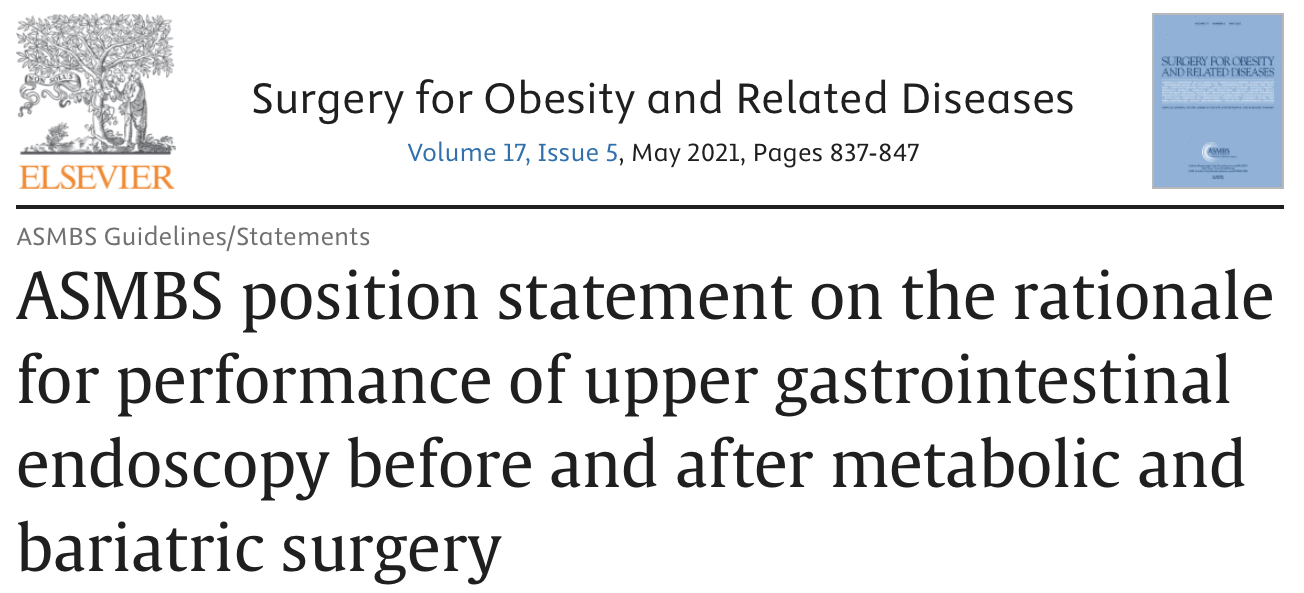 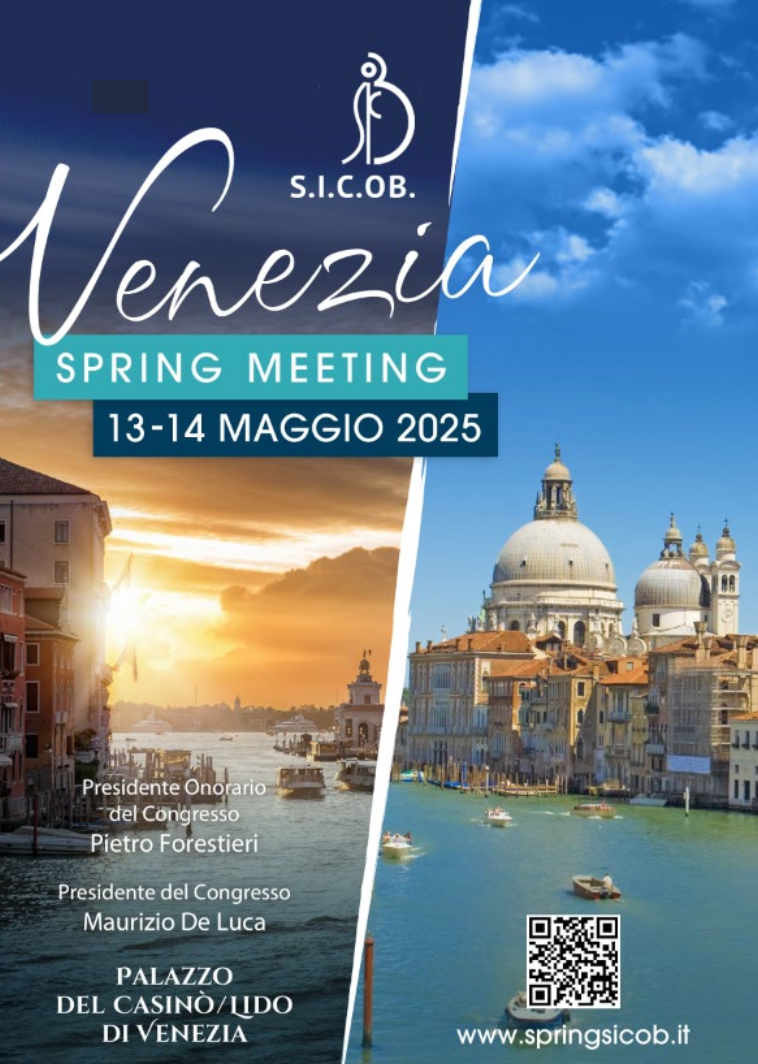 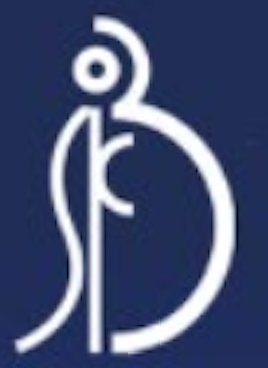 GERD POST LSG
AD OGNI MODO, ANCHE IN ASSENZA DI  DATI INCONTROVERTIBILI,
LE PRINCIPALI SOCIETÀ SCIENTIFICHE RACCOMANDANO UNA STRETTA SORVEGLIANZA ENDOSCOPICA DOPO LSG PER CONSENTIRE UNA DIAGNOSI PRECOCE
DI EVENTUALI COMPLICANZE GRAVI (BARRETT, K)
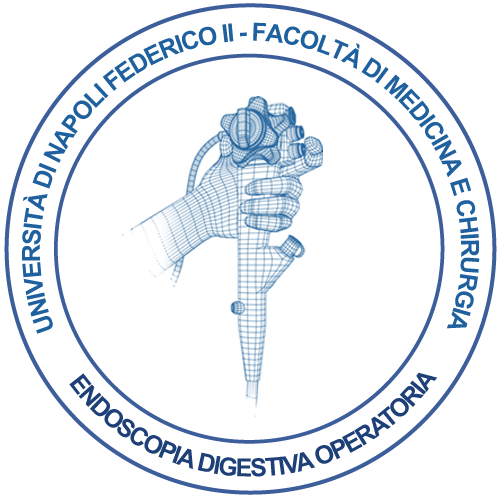 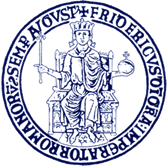 Università di Napoli Federico II - Scuola di Medicina e Chirurgia
UOC di Chirurgia Endoscopica
G. Galloro
RYGB è per ciò l’intervento consigliato in pz obesi con GERD o Barrett
SPRING MEETING SICOB 2025                                                                                                                           Venezia 13 -14 maggio 2025  
OBESITÁ, CHIRURGIA BARIATRICA E REFLUSSO

MBS & GERD: TOOL DIAGNOSTICI E OPZIONI TERAPEUTICHE
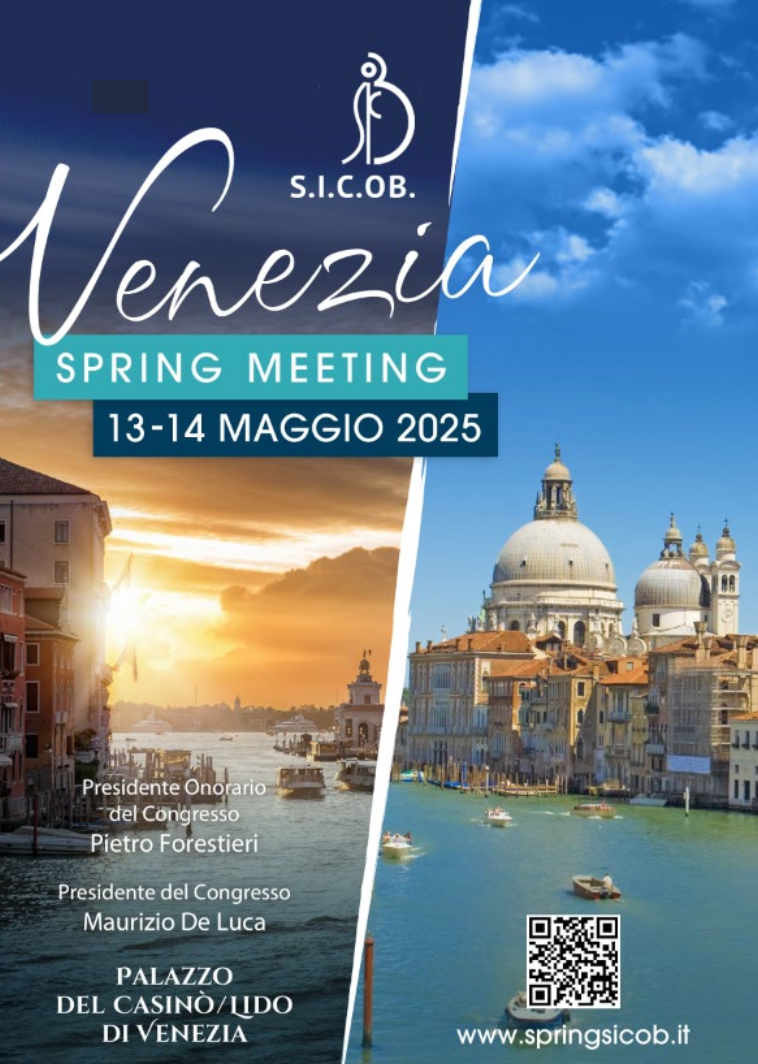 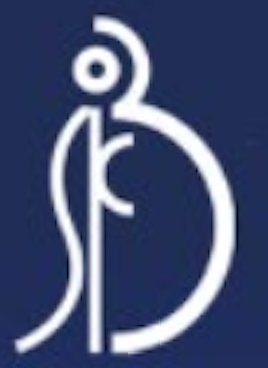 MINOR NUMERO DI
CELLULE OXINTICHE
DIVERSIONE BILIARE DA ANSA A LA ROUX
RAPIDO SVUOTAMENTO GASTRICO
R Matar Obes Surg 2021
CONTROLLO SINTOMI
DI GERD
RIDUZIONE DEL PESO
MIGLIORAMENTO
SINTOMI DA GERD
R Peterli  JAMA 2018
GUARIGIONE
DI ERD
F Signorini  Obes Surg 2020
REMISSIONE BARRETT
NON DISPLASTICO NEL 63%
OM Fisher Obes Surg 2021
GERD POST RYGB
RYGB è la procedura di scelta per i pz obesi affetti da GERD perché associa
Molti studi hanno mostrato dopo RYGB
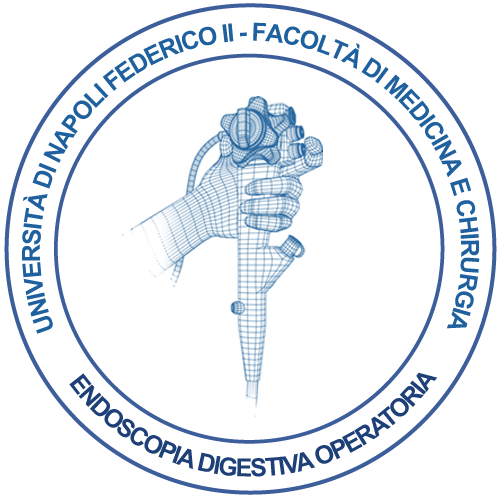 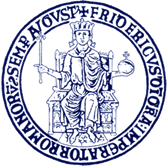 Università di Napoli Federico II - Scuola di Medicina e Chirurgia
UOC di Chirurgia Endoscopica
G. Galloro
SPRING MEETING SICOB 2025                                                                                                                           Venezia 13 -14 maggio 2025  
OBESITÁ, CHIRURGIA BARIATRICA E REFLUSSO

MBS & GERD: TOOL DIAGNOSTICI E OPZIONI TERAPEUTICHE
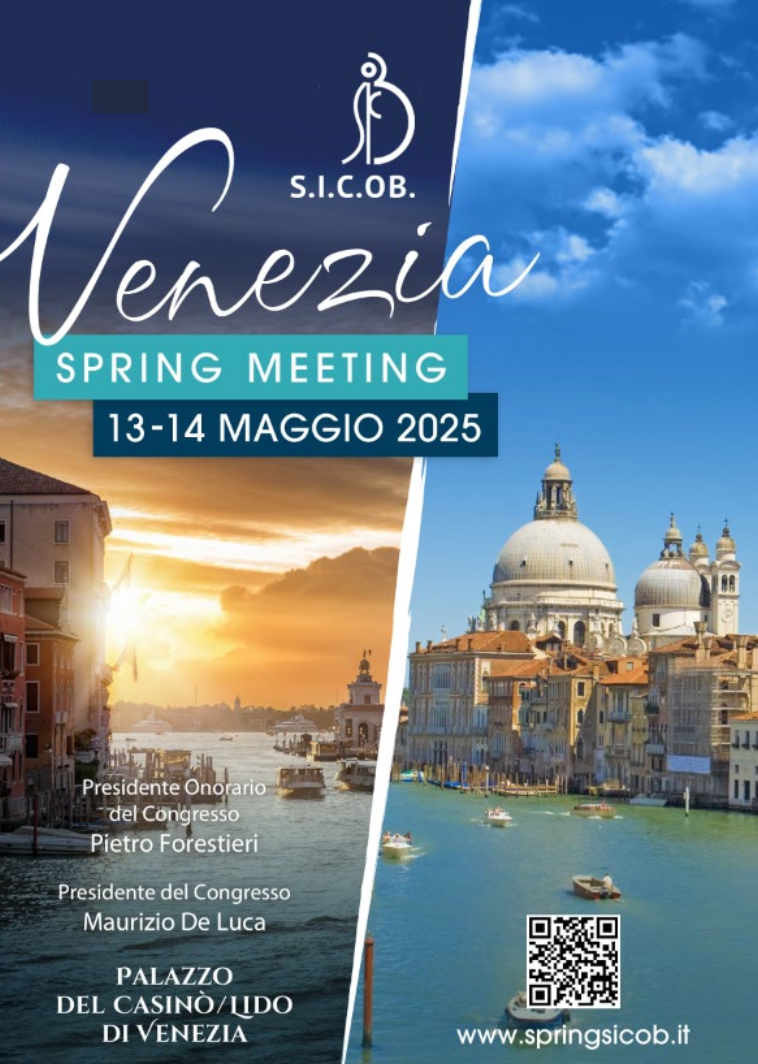 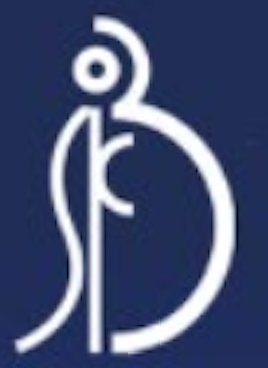 TUTTAVIA LE SOCIETÀ SCIENTIFICHE CONSIGLIANO
UN REGOLARE FOLLOW-UP ENDOSCOPICO DOPO OAGB
REFLUSSO BILIARE < 2%
M Kermansaravi  JAMA 2020
AUMENTO RISCHIO K = 0
M De Luca  Obes Surg 2018
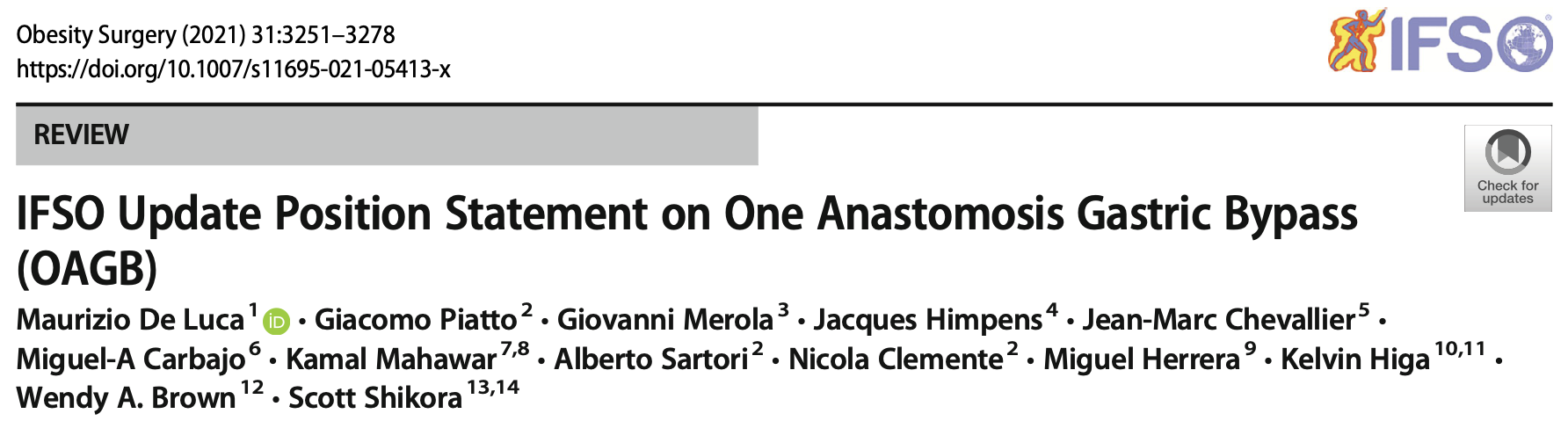 GERD POST OAGB
I rischi di complicanze da reflusso biliare ne hanno limitato inizialmente la diffusione
 In particolare la gastrite alcalina (fino al 30%) che a lungo termine aumenta il rischio di K
 Le evidenze di letteratura attuale riportano risultati molto più ottimistici
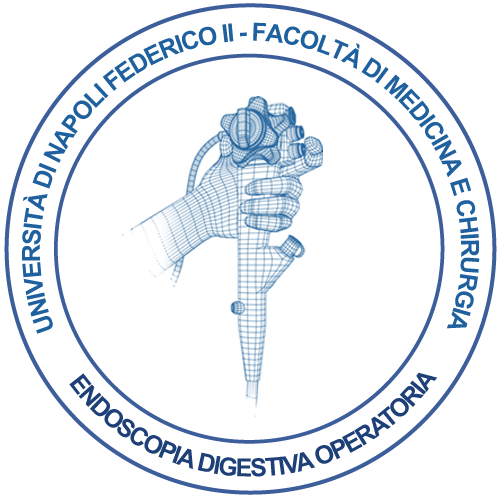 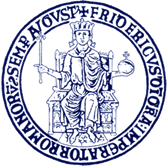 Università di Napoli Federico II - Scuola di Medicina e Chirurgia
UOC di Chirurgia Endoscopica
G. Galloro
SPRING MEETING SICOB 2025                                                                                                                           Venezia 13 -14 maggio 2025  
OBESITÁ, CHIRURGIA BARIATRICA E REFLUSSO

MBS & GERD: TOOL DIAGNOSTICI E OPZIONI TERAPEUTICHE
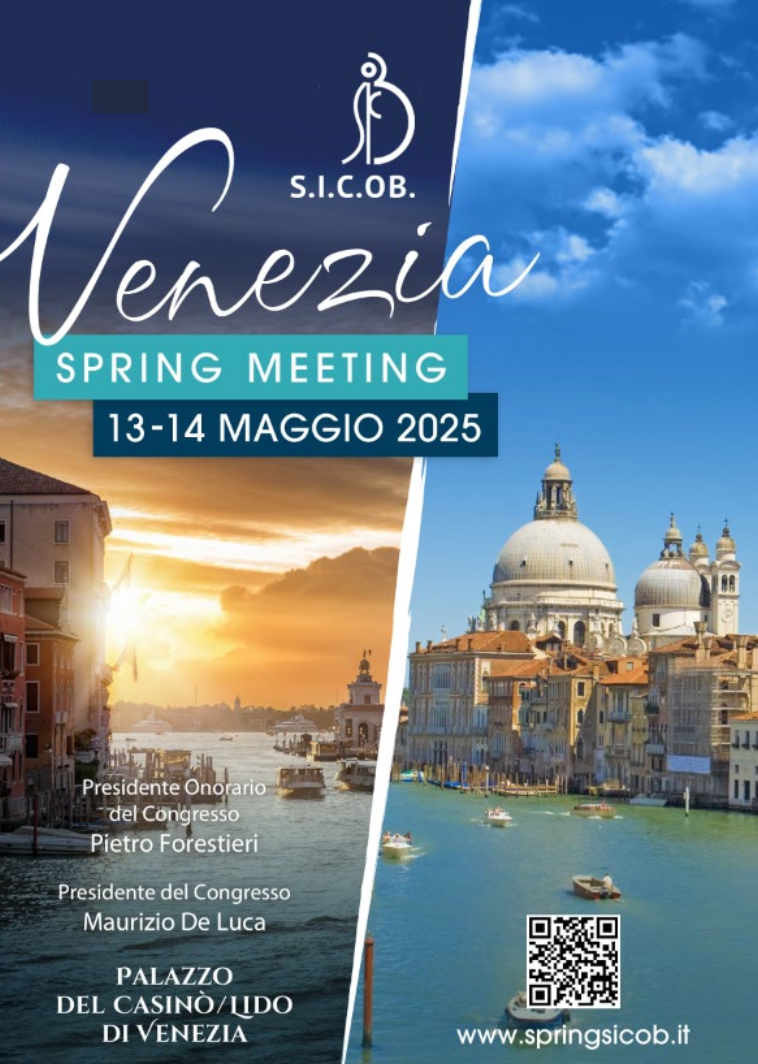 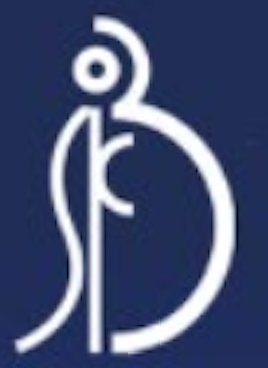 POCHI STUDI
FOLLOW-UP A
BREVE TERMINE
CASISTICHE CONTENUTE
ESPERIENZE SELEZIONATE
DI GRUPPI SUPER-ESPERTI
SERVIREBBERO
GROSSI NUMERI E
A LUNGO TERMINE
GERD POST OAGB
Questi risultati vanno però interpretati con cautela perché provengono da
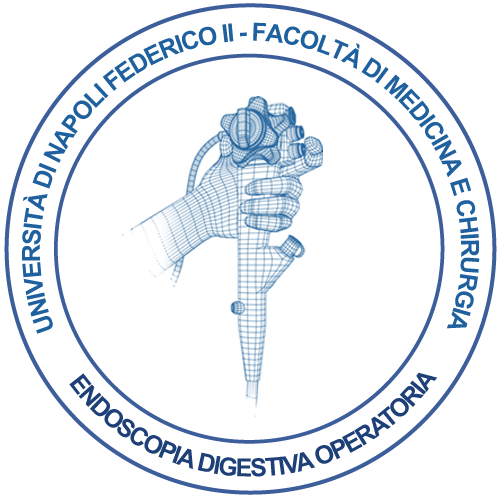 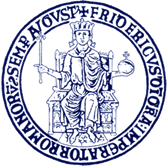 Università di Napoli Federico II - Scuola di Medicina e Chirurgia
UOC di Chirurgia Endoscopica
G. Galloro
SPRING MEETING SICOB 2025                                                                                                                           Venezia 13 -14 maggio 2025  
OBESITÁ, CHIRURGIA BARIATRICA E REFLUSSO

MBS & GERD: TOOL DIAGNOSTICI E OPZIONI TERAPEUTICHE
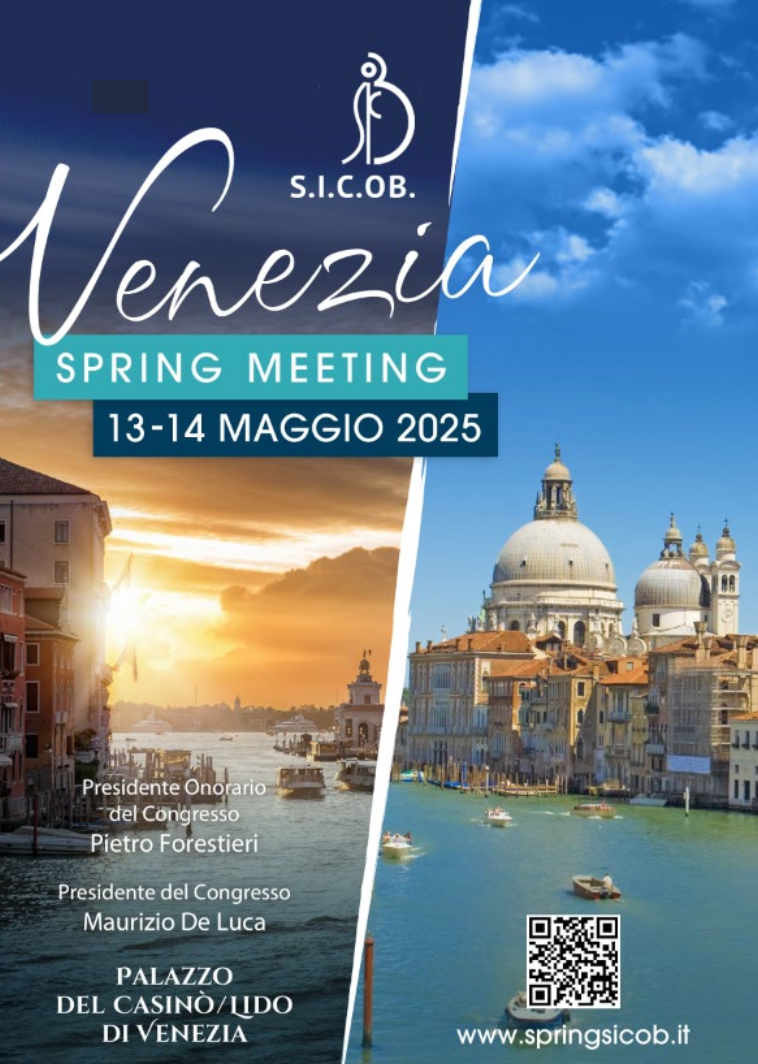 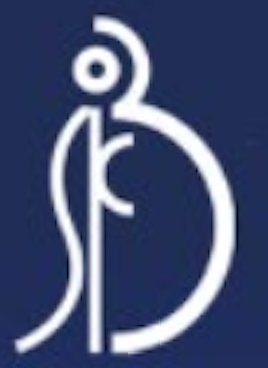 QUALI LE OPZIONI TERAPEUTICHE
A NOSTRA DISPOSIZIONE?
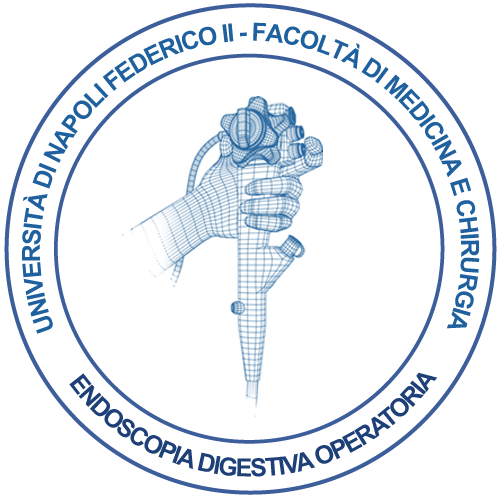 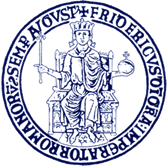 Università di Napoli Federico II - Scuola di Medicina e Chirurgia
UOC di Chirurgia Endoscopica
G. Galloro
TERAPIA ENDOSCOPICA
SPRING MEETING SICOB 2025                                                                                                                           Venezia 13 -14 maggio 2025  
OBESITÁ, CHIRURGIA BARIATRICA E REFLUSSO

MBS & GERD: TOOL DIAGNOSTICI E OPZIONI TERAPEUTICHE
TERAPIA CHIRURGICA
TERAPIA MEDICA
LIFESTYLE
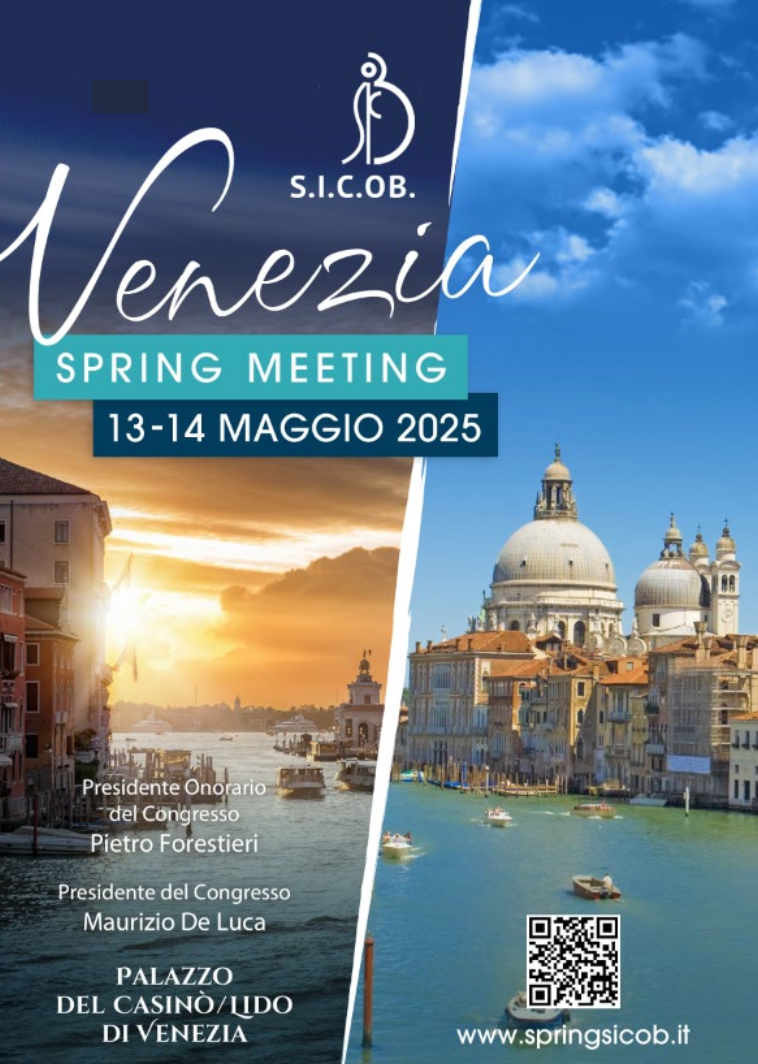 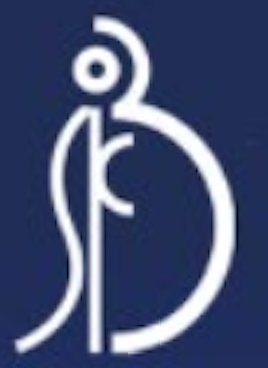 INIBITORI DI POMPA

FAMOTIDINA

PROTETTORI DI MUCOSA
ALIMENTAZIONE

ESERCIZIO FISICO

ABITUDINI VOLUTTUARIE
RFA abbandonata

TIF in casi nicchia particolari
PLASTICHE ANTIREFLUSSO
TERAPIA DEL GERD
TIFF É UNA OPZIONE SOLO IN PZ UNFIT FOR SURGERY, CON ERNIA JATALE < 2 CM O CHE RIFIUTANO LA CHIRURGIA
LA LNF É IL GOLD STANDARD
IN PZ RESPONDERS AI PPI, QUESTI SONO LA SOLUZIONE PIÚ FARMACOECONOMICA ED EFFICACIE
IMPORTANTI NELLA GESTIONE MULTIDISCIPLINARE
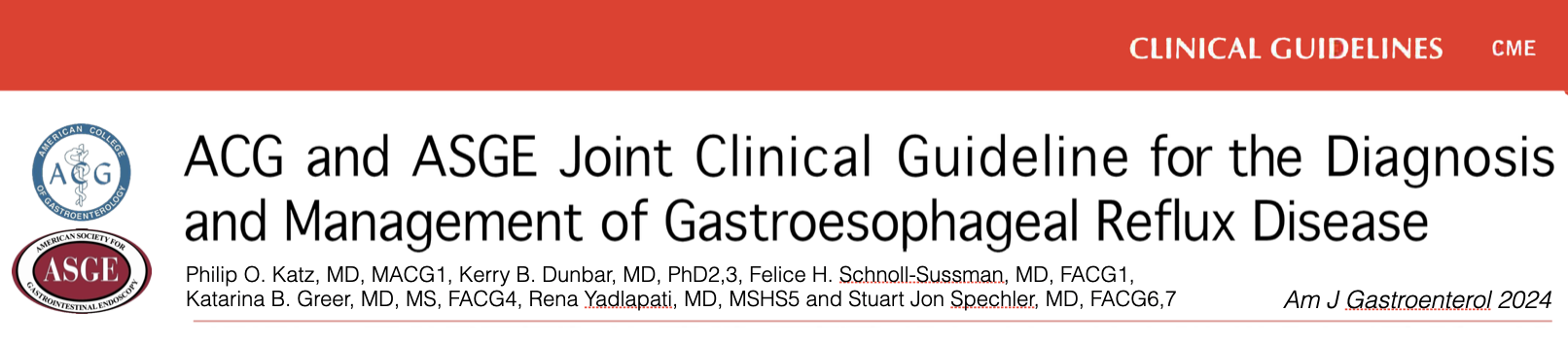 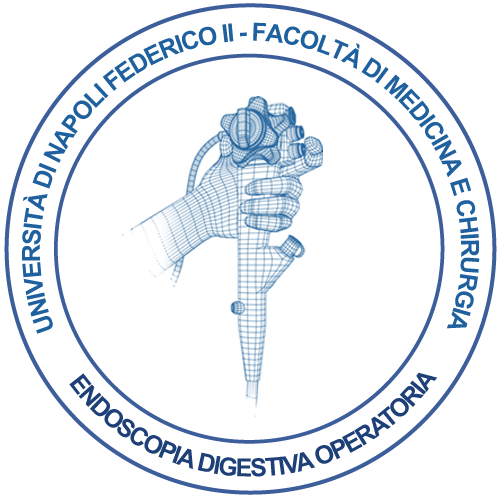 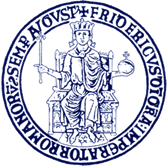 Università di Napoli Federico II - Scuola di Medicina e Chirurgia
UOC di Chirurgia Endoscopica
G. Galloro
Unico studio di comparazione LNF vs TIF vs PPI
RIDUZIONE TEMPO
ESPOSIZIONE A PH < 4
SPRING MEETING SICOB 2025                                                                                                                           Venezia 13 -14 maggio 2025  
OBESITÁ, CHIRURGIA BARIATRICA E REFLUSSO

MBS & GERD: TOOL DIAGNOSTICI E OPZIONI TERAPEUTICHE
PPI 0.64
SUCRA
TIF 0.32
SUCRA
LNF 0.99
SUCRA
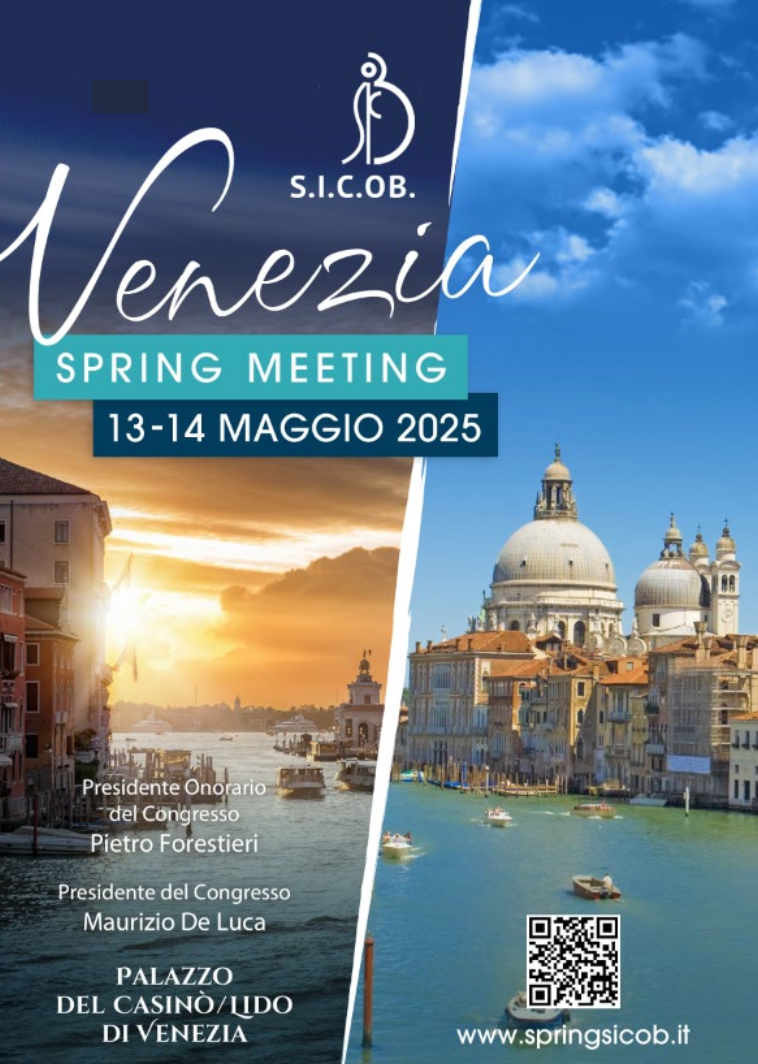 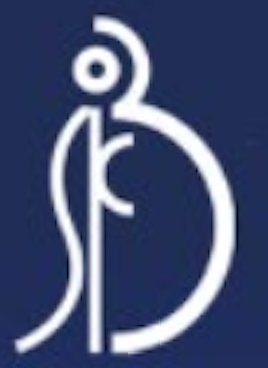 JE Ritcher Gastroenterology 2018
AUMENTO TONO
PRESSIONE LES
LNF 0.78
SUCRA
TIF 0.72
SUCRA
PPI 0.01
SUCRA
TERAPIA DEL GERD
MIGLIORAMENTO
QUALITÁ DI VITA
HQLQ
LNF 0.66
SUCRA
PPI 0.042
SUCRA
TIF 0.96 *
SUCRA
INCIDENZA ESOFAGITE
PERSISTENTE
LNF 0.38
SUCRA
TIF 0.68
SUCRA
PPI 0.19
SUCRA
Metanalisi sillogistica di 7 studi comparativi non completi 1128 pz)
* DOMANDA VUOI EVITARE LA CHIRURGIA?
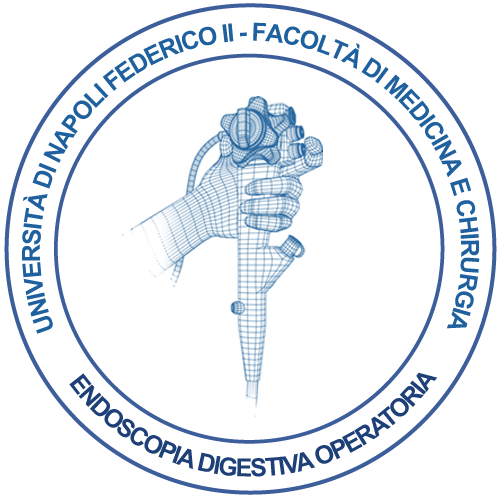 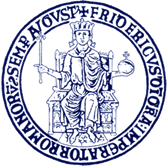 Università di Napoli Federico II - Scuola di Medicina e Chirurgia
UOC di Chirurgia Endoscopica
G. Galloro
SPRING MEETING SICOB 2025                                                                                                                           Venezia 13 -14 maggio 2025  
OBESITÁ, CHIRURGIA BARIATRICA E REFLUSSO

MBS & GERD: TOOL DIAGNOSTICI E OPZIONI TERAPEUTICHE
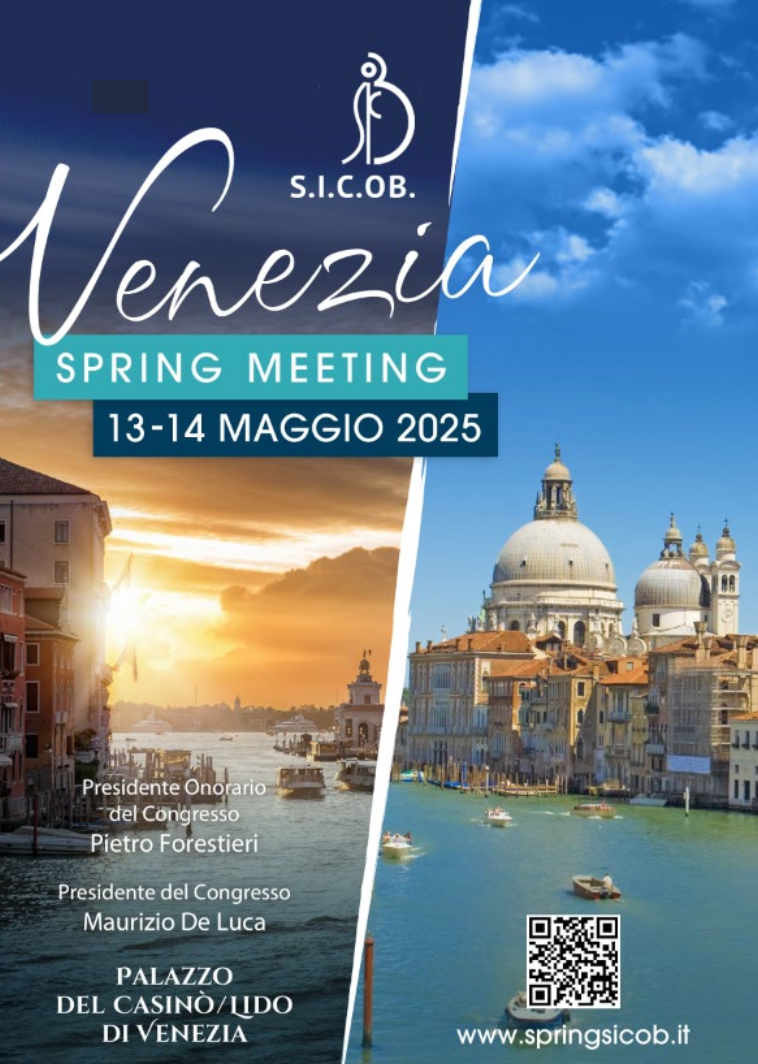 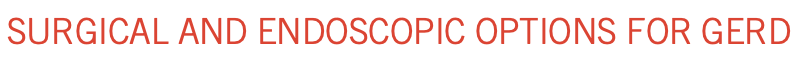 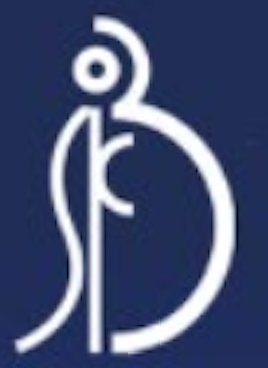 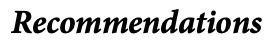 TERAPIA DEL GERD NEI PZ DA CANDIDARE A MBS
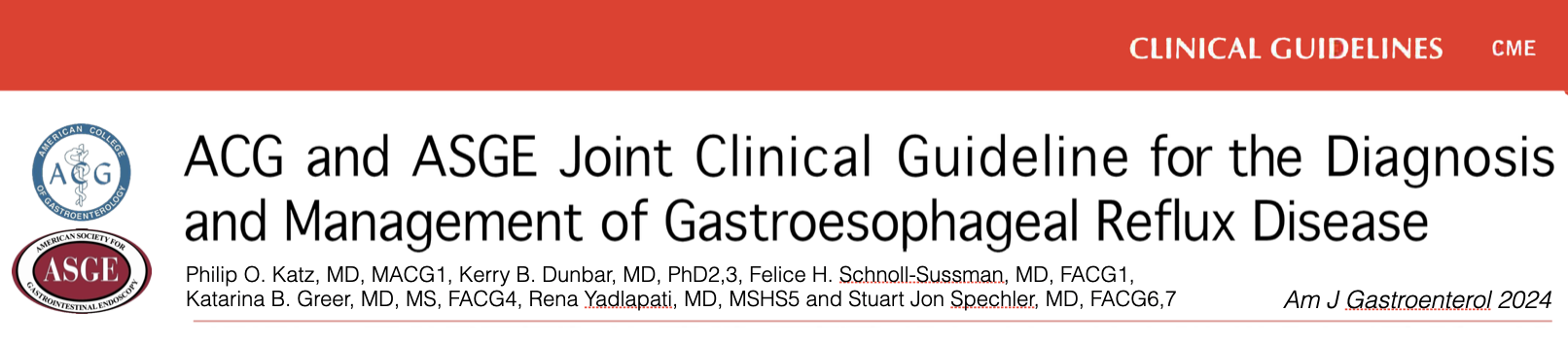 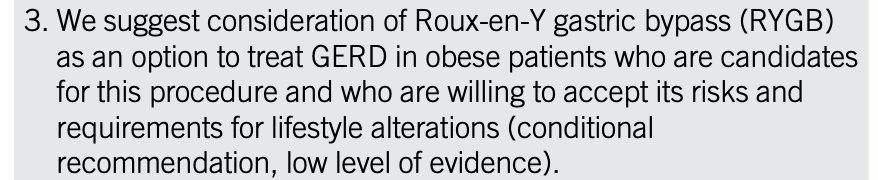 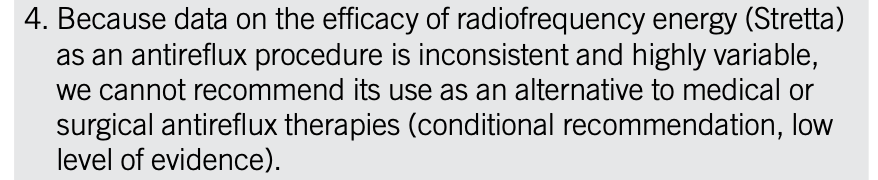 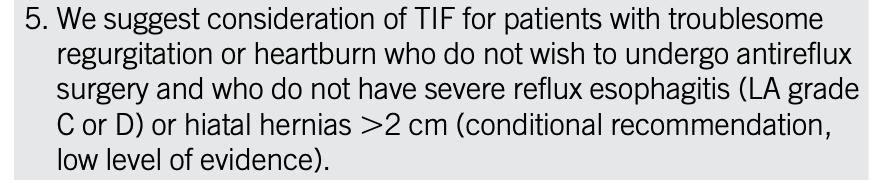 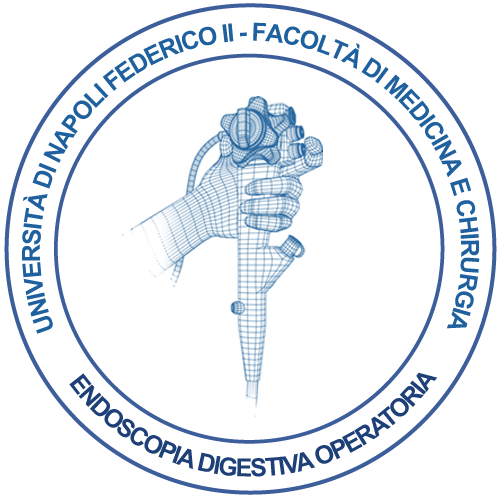 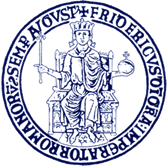 Università di Napoli Federico II - Scuola di Medicina e Chirurgia
UOC di Chirurgia Endoscopica
G. Galloro
M Desai  Gastrointest Endosc 2025
SPRING MEETING SICOB 2025                                                                                                                           Venezia 13 -14 maggio 2025  
OBESITÁ, CHIRURGIA BARIATRICA E REFLUSSO

MBS & GERD: TOOL DIAGNOSTICI E OPZIONI TERAPEUTICHE
SERVIREBBERO

GROSSI NUMERI    STUDI RANDOMIZZATI    A LUNGO TERMINE
PO Katz  A J Gastroenterol 2022
F Signorini  Obes Surg 2020
OM Fisher Obes Surg 2021
R Matar Obes Surg 2021
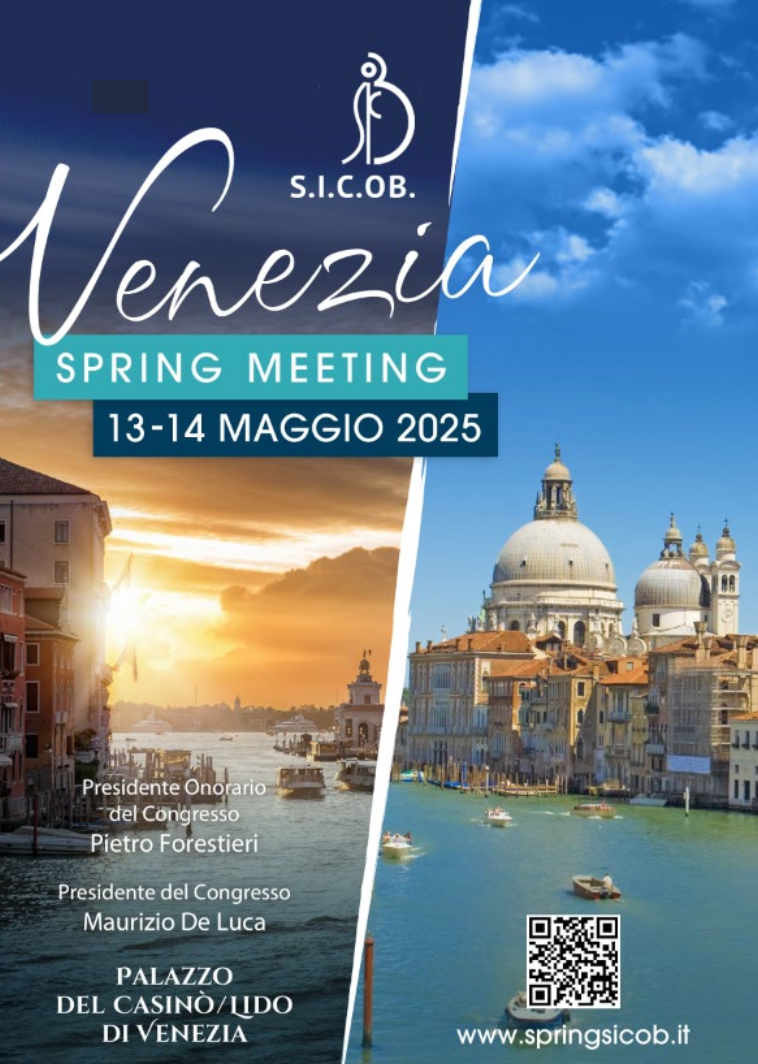 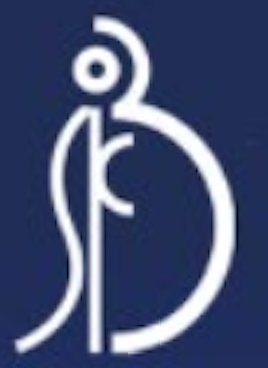 CASISTICHE
PICCOLE
NON
RANDOMIZZATI
STUDI
MONOCENTRICI
POCHI CON
EGDS/PH/MANO
SPESSO CON 
QLQ
CONCLUSIONI
GERD è la patologia più vista da gastroenterologi, chirurghi e MMG
 Ha un enorme impatto sulla gestione dei pz obesi, prima e dopo la MBS
 Può incidere, e non poco, sulla scelta della strategia chirurgica
 Nonostante tutto ciò, GERD post-operatorio è studiato in modo non sempre completo
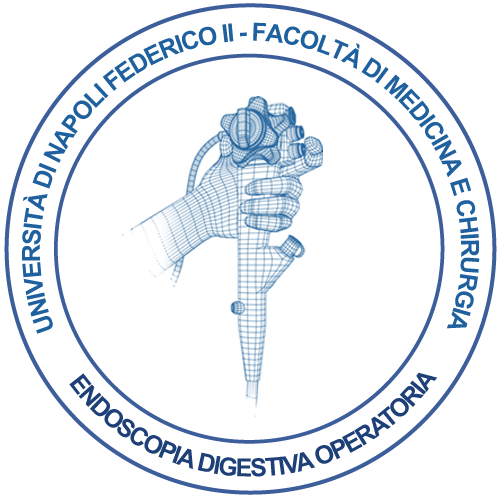 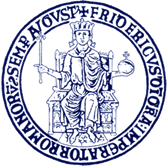 Università di Napoli Federico II - Scuola di Medicina e Chirurgia
UOC di Chirurgia Endoscopica
G. Galloro